MANAGEMENT AND TREATMENT OF GLOMERULAR DISEASES
Membranoproliferative 
Glomerulonephritis
CONCLUSIONS FROM A 
KDIGO CONTROVERSIES CONFERENCE
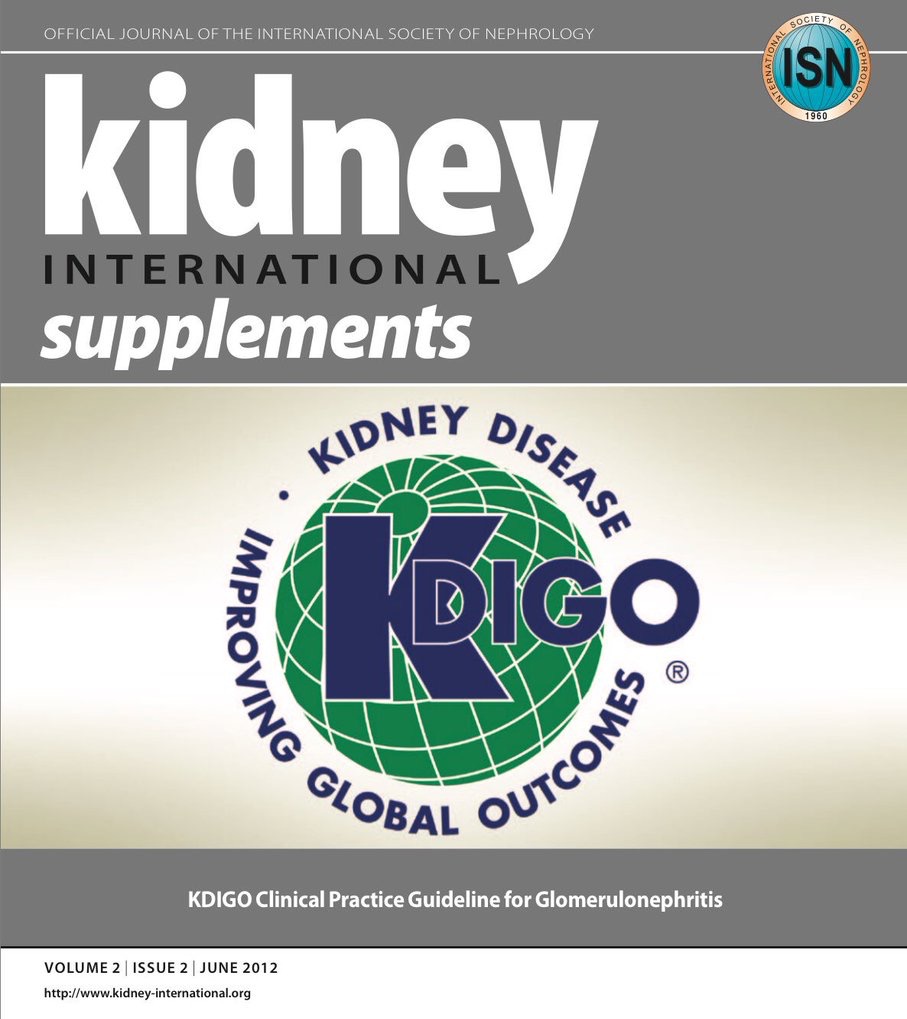 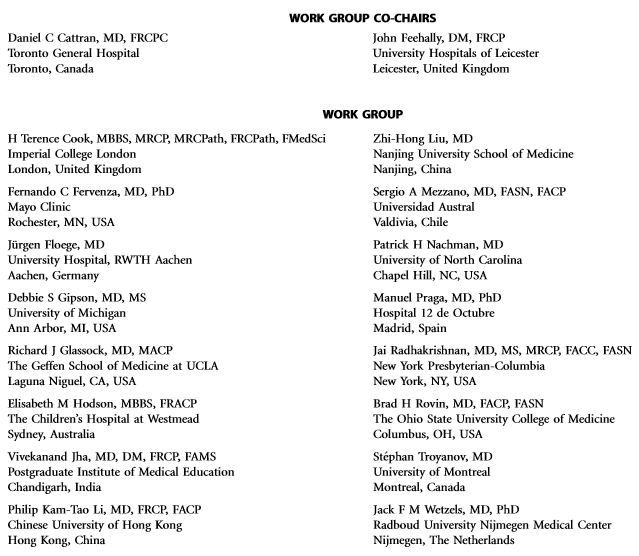 [Speaker Notes: Kidney Disease: Improving Global Outcomes (KDIGO) published its ﬁrst guideline on glomerular diseases in 2012.  Available online at www.kdigo.org]
#KDIGOGNConference
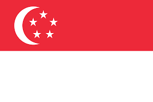 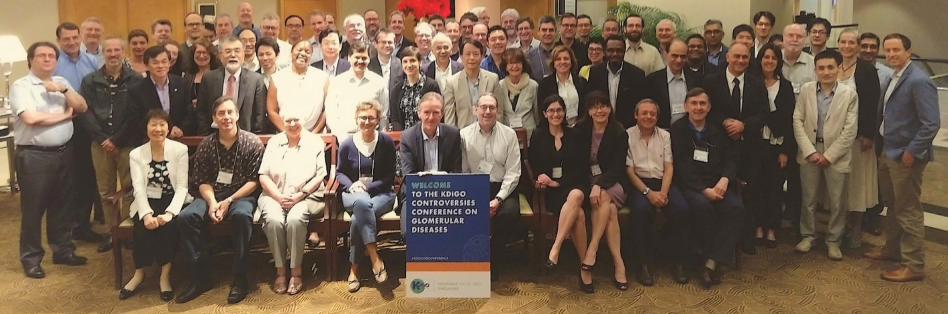 KDIGO Controversies Conference on Glomerular Diseases
Singapore, November 2017
[Speaker Notes: Given the enormous advances in understanding the pathogenesis of glomerular diseases, identiﬁcation of new diagnostic biomarkers, and emerging therapies, about 100 experts from various disciplines (nephrology, pathology, rheumatology, pediatrics) and organizations (academia, pharmaceutical industry) convened on November 17–19, 2017 for the KDIGO Controversies Conference on Glomerular Diseases. Through plenary sessions and small group discussions, the conference aimed to evaluate consensus and controversies in nomenclature, general work-up, and management of glomerular diseases, future needs in research, and, in particular, the critical assessment of existing guideline recommendations.]
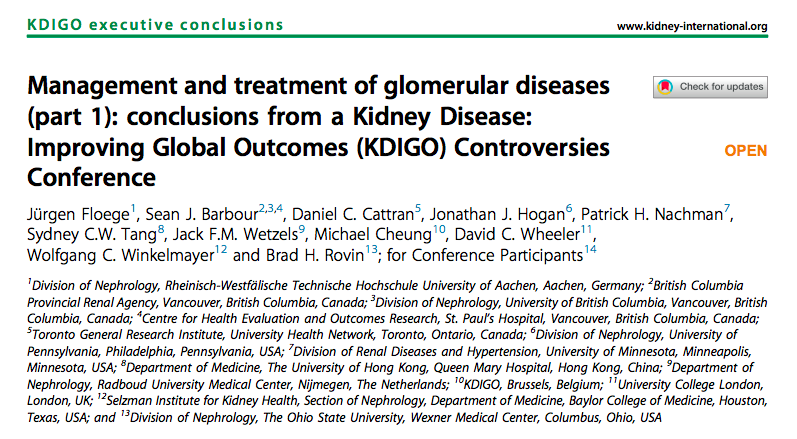 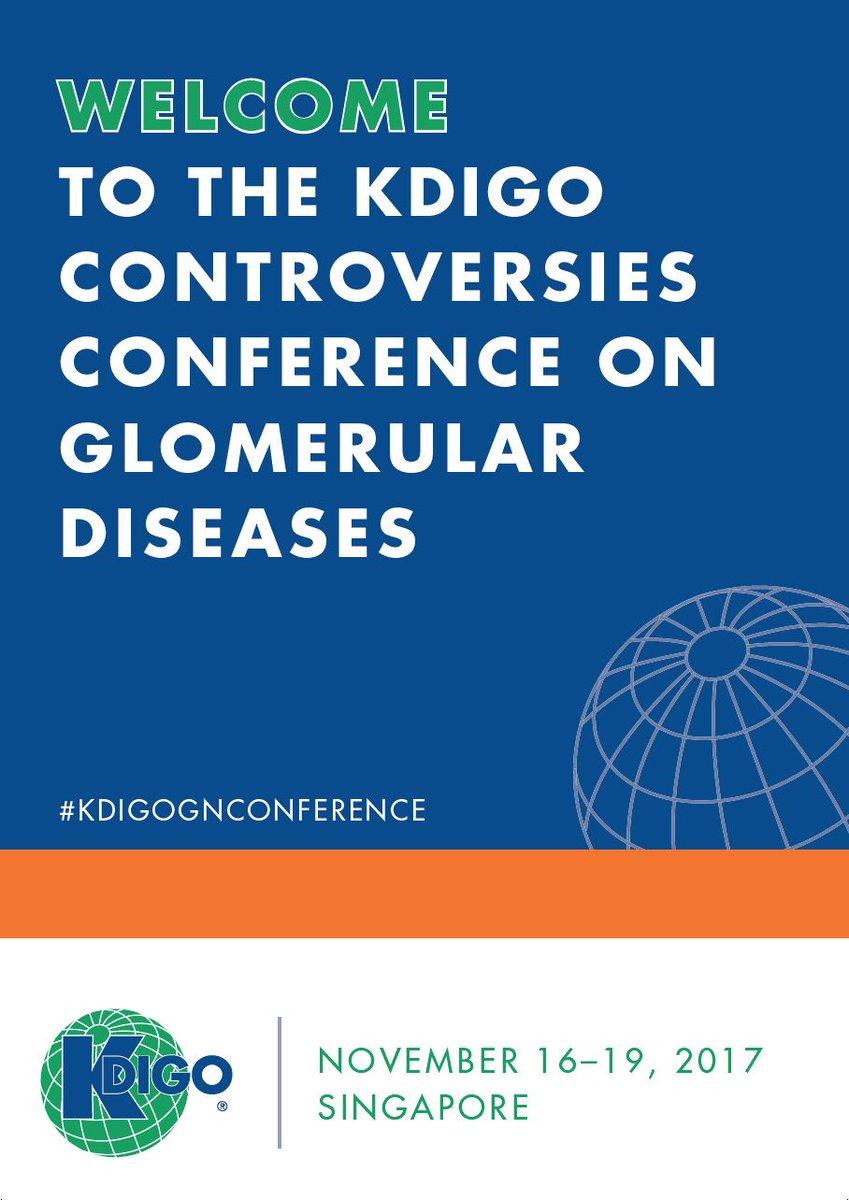 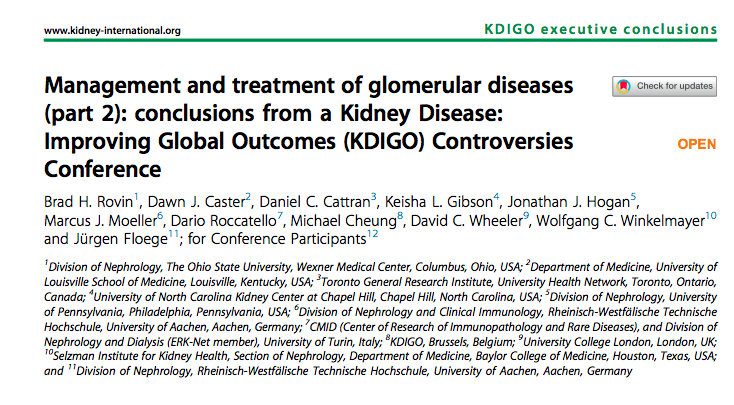 [Speaker Notes: The KDIGO Controversies Conference on Glomerular Diseases resulted in two publications in Kidney International in 2018.]
Membranoproliferative Glomerulonephritis
Terminology
Pathogenesis
Biomarkers and Prediction of Prognosis
Treatment
Future Studies
Clinical Vignette
TERMINOLOGY
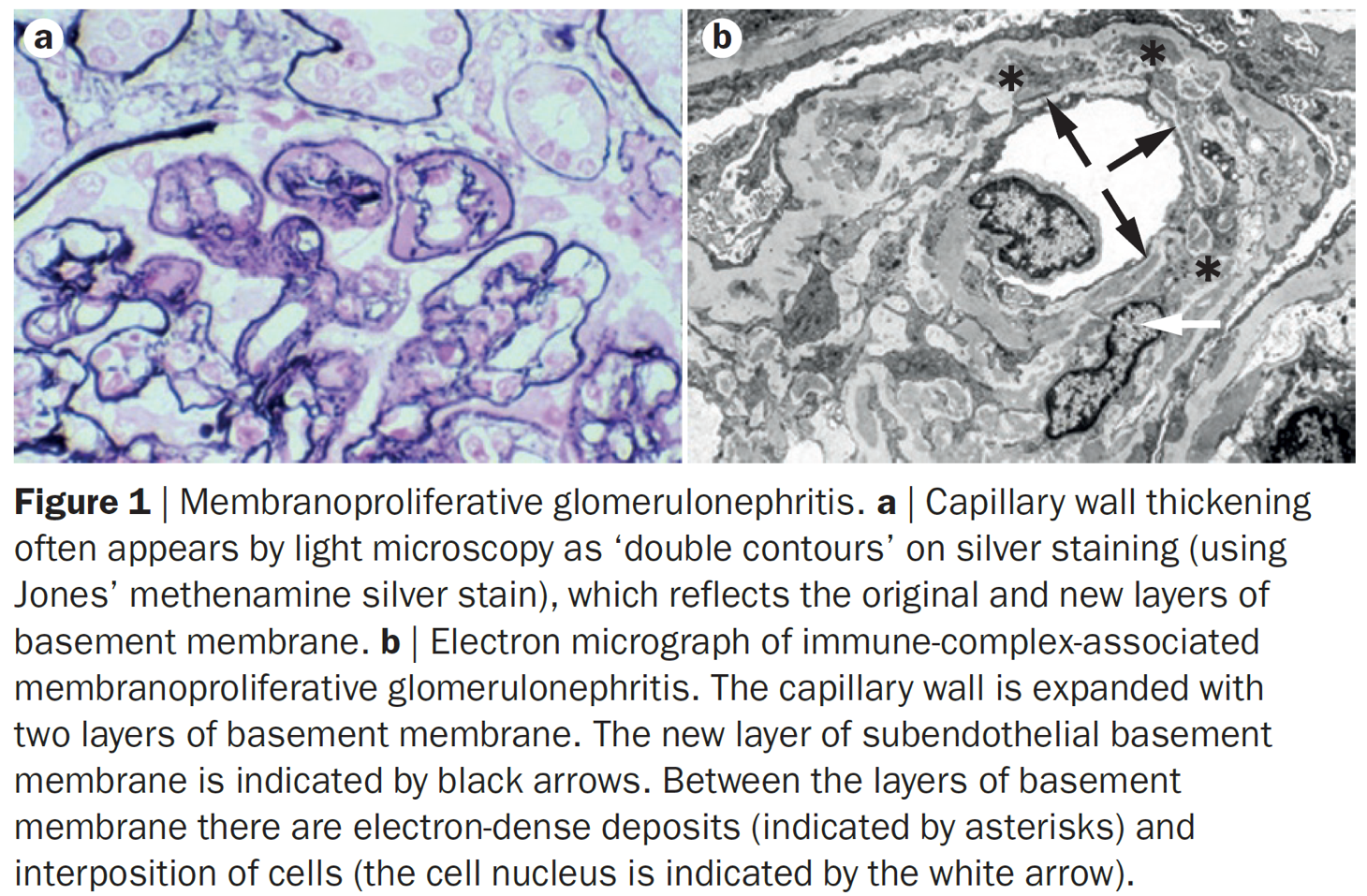 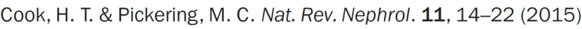 [Speaker Notes: The histology of these speciﬁc etiologies is not always membranoproliferative GN.]
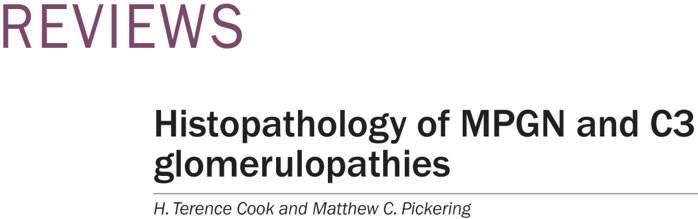 While the term “membranoproliferative” glomerulonephritis (GN) retains value as a histologic descriptor of glomerular injury, our increasing understanding of C3 glomerulopathy (C3G) and the monoclonal gammopathies of renal signiﬁcance (MGRS) (paraprotein-associated kidney diseases) illustrate the need for nomenclature based on pathogenesis and injury pattern.
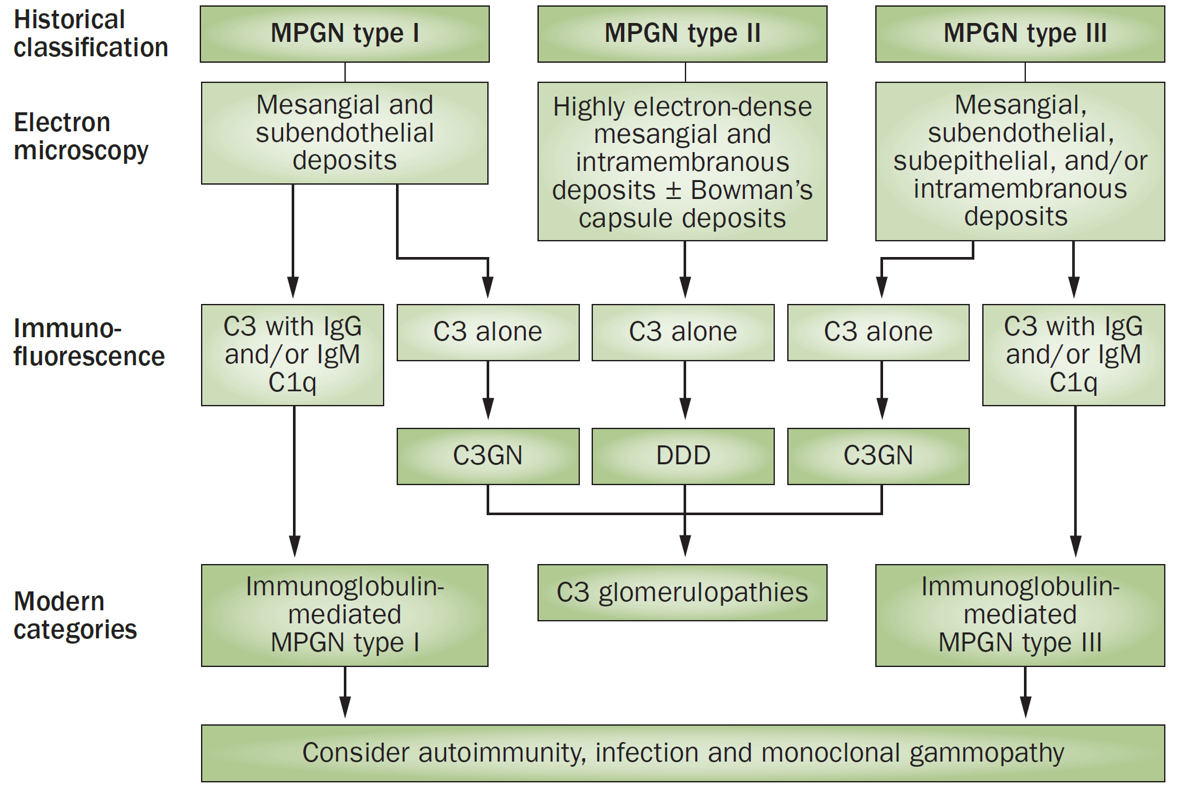 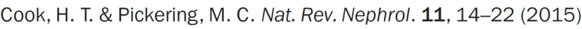 [Speaker Notes: The histology of these speciﬁc etiologies is not always membranoproliferative GN.]
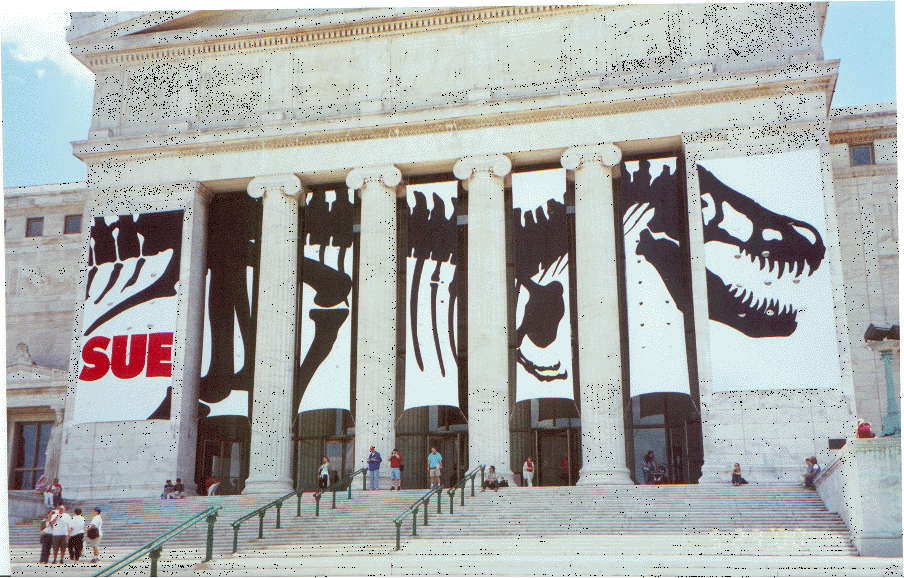 Over time, and with greater understanding of these diseases, using such a scheme may lead to the elimination of membranoproliferative GN as a distinct category of GN in clinical practice guidelines
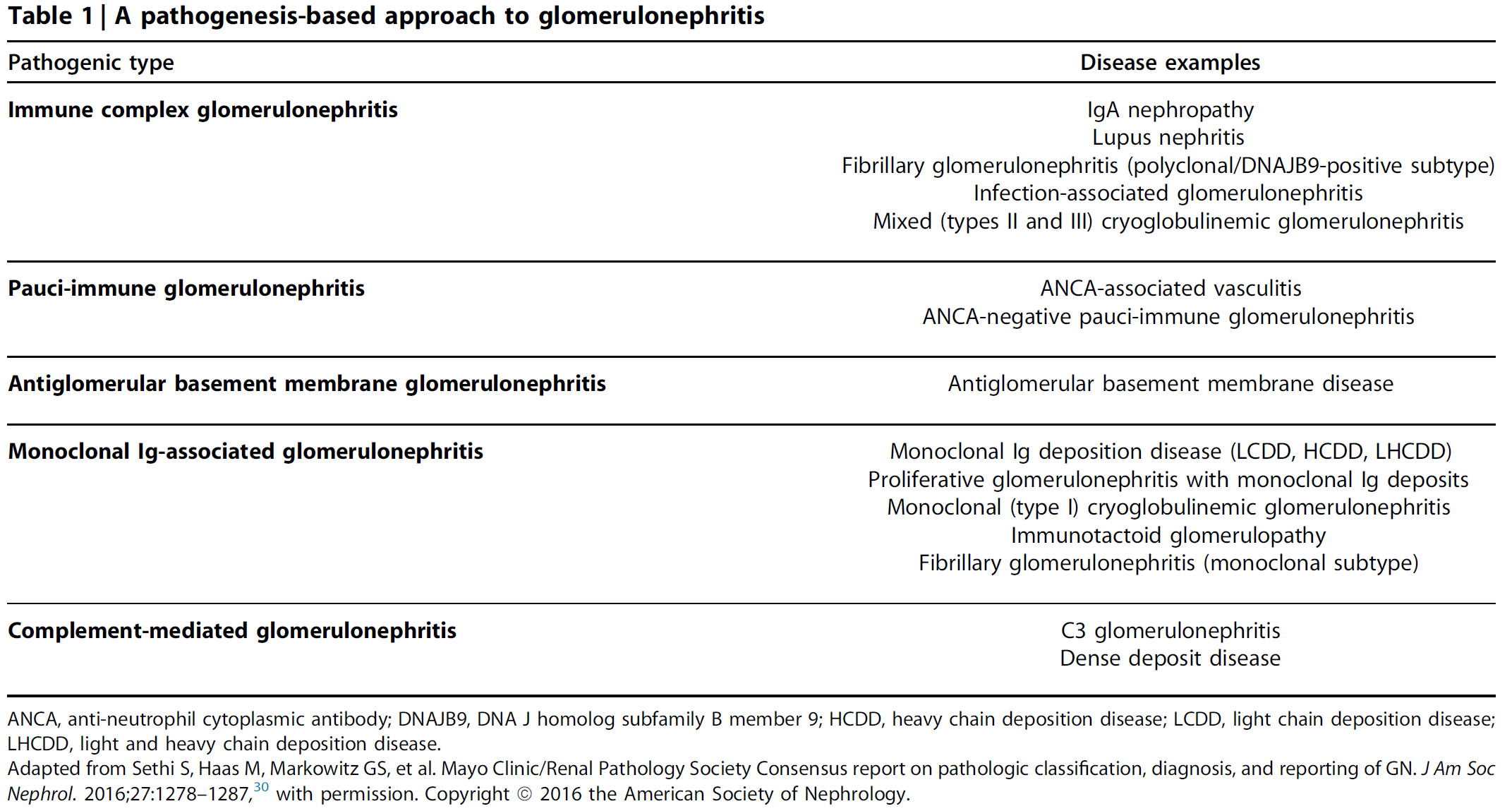 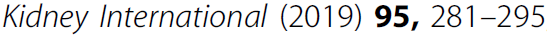 [Speaker Notes: Therefore, updated clinical practice guidelines should emphasize a diagnostic approach to GN that considers both pathobiology and renal histology.]
C3 Glomerulopathies
Pathogenesis
Biomarkers and prediction of prognosis
Treatment
C3 Glomerulopathies: Pathogenesis
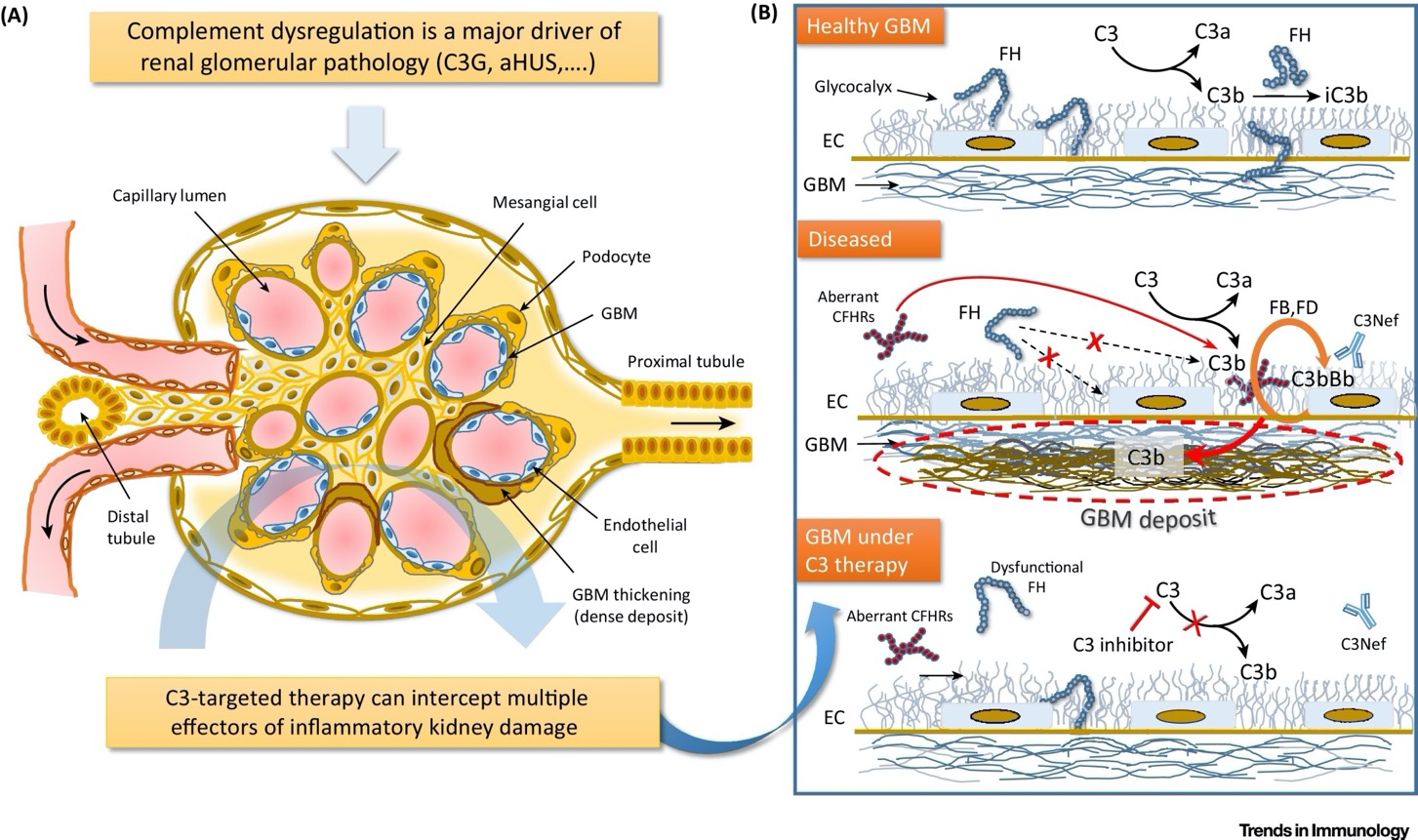 Mastellos DC., et al. Trends Immunol. 2017; 38:383-394
C3 Glomerulopathies: Pathogenesis
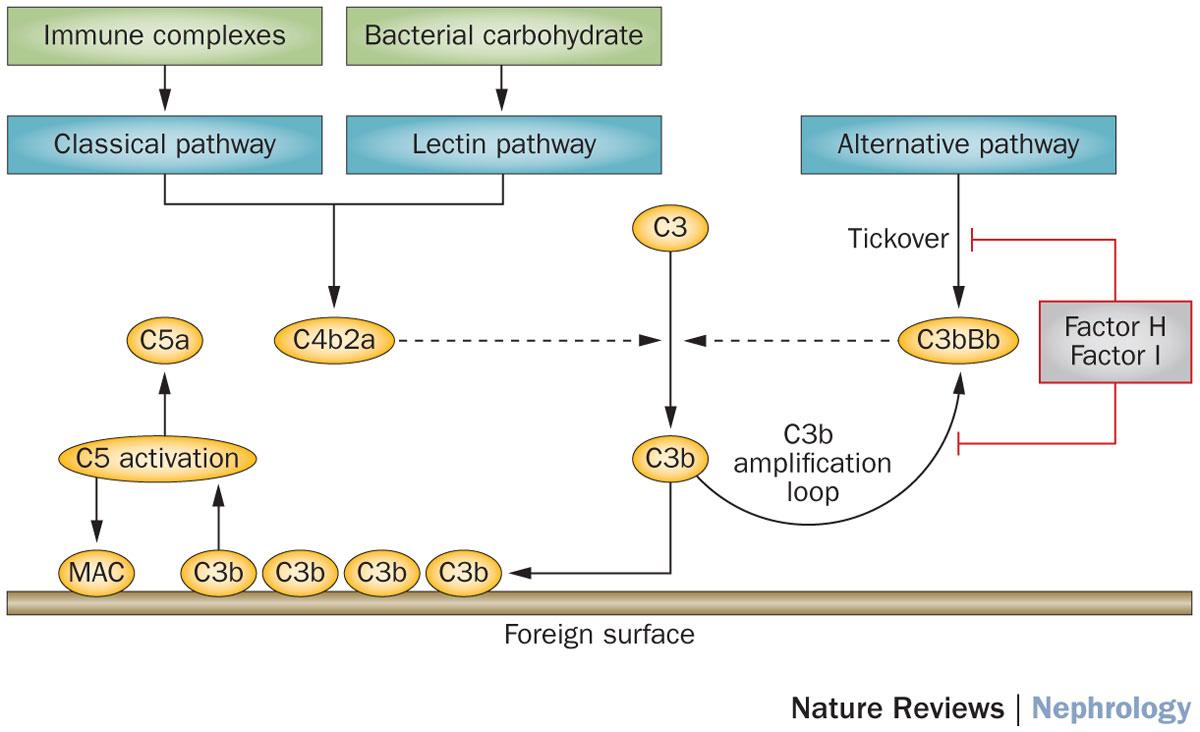 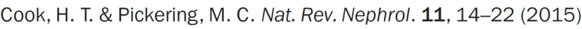 C3G is caused by abnormal complement activation, deposition and/or degradation.
[Speaker Notes: Drivers of disease are reviewed in the recent KDIGO Controversies Conference report (Kidney Int. 2017; 91: 539-551).
While it was generally agreed that human and animal data support the role of complement in well-described scenarios, as a matter of practicality it continues to be difﬁcult to substantiate the causal role of either single nucleotide changes or C3 nephritic factors in the majority of cases.  Furthermore, the interpretation of published data is confounded by heterogeneity in the kidney biopsy criteria used for diagnosis.  Addressing these controversies is especially important given that targeted anti-complement agents are available.]
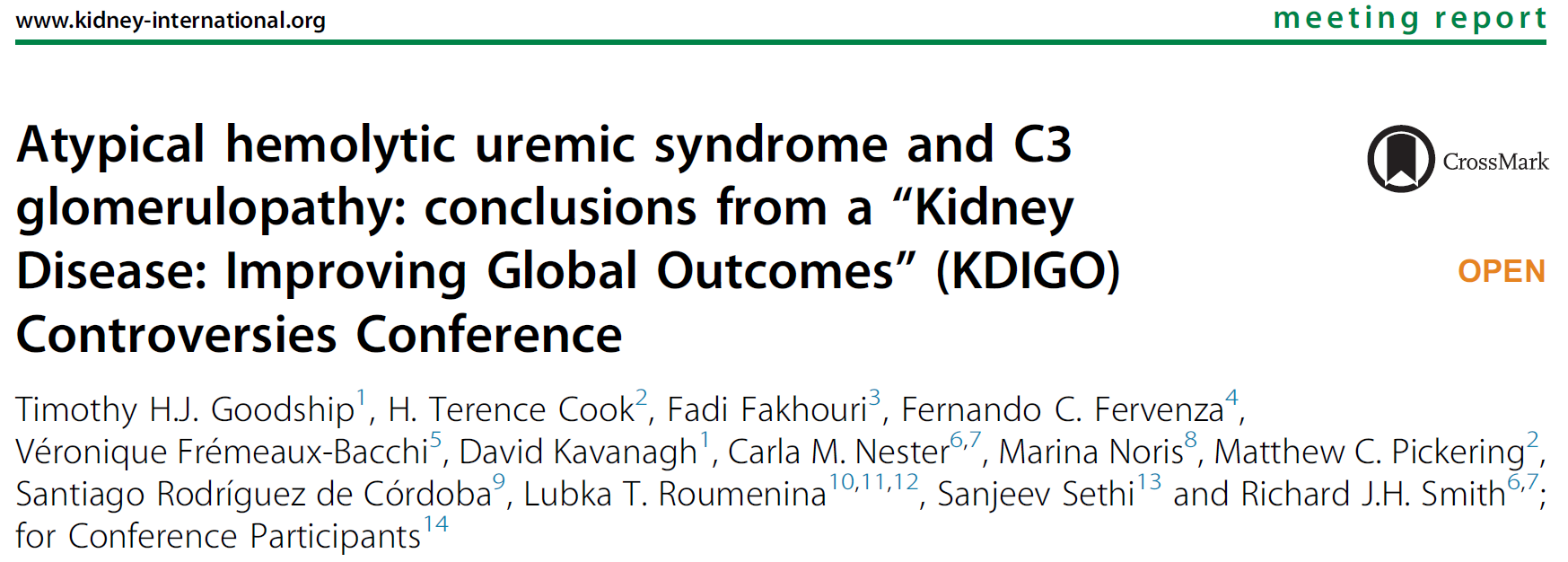 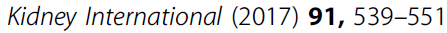 [Speaker Notes: The role of biomarkers in the diagnosis and management of C3G has been summarized recently.]
Biomarkers and Prediction of Prognosis
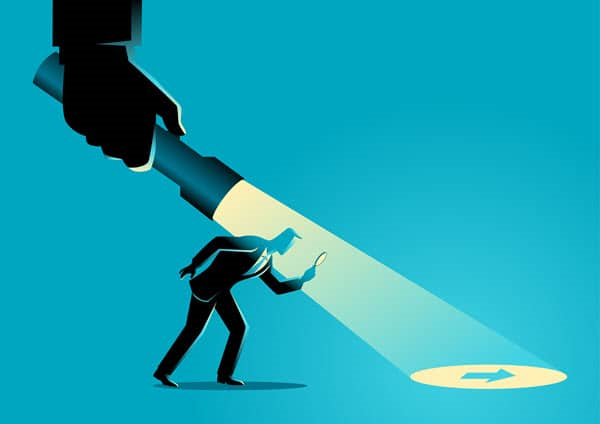 The utility of biomarkers such as soluble C5b-9 levels for predicting treatment response remains unclear.
Controversy remains regarding the clinical utility of an extended biomarker assessment at diagnosis, and the use of serial complement testing requires further study. 
Testing for paraproteins in C3G has also received increased attention.
C3G: TREATMENT
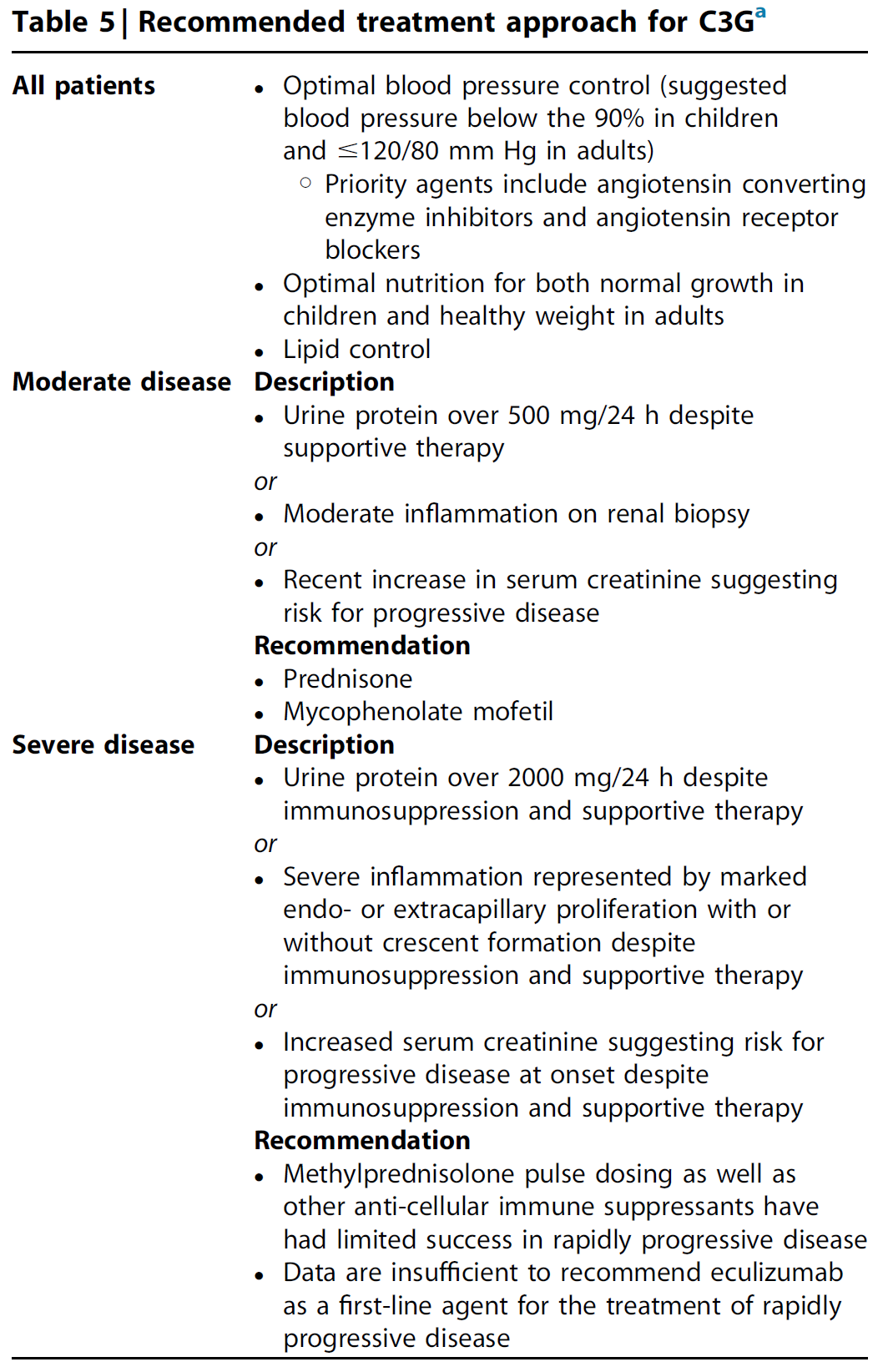 A contemporary approach to the treatment of C3G has been outlined, derived mostly from case reports and retrospective case series.
Current treatments have been empirically extrapolated from other glomerular diseases.
The optimal duration of therapy remains unclear.
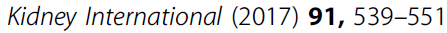 [Speaker Notes: An important knowledge gap in the treatment of C3G is the absence of a robust understanding of its natural history.]
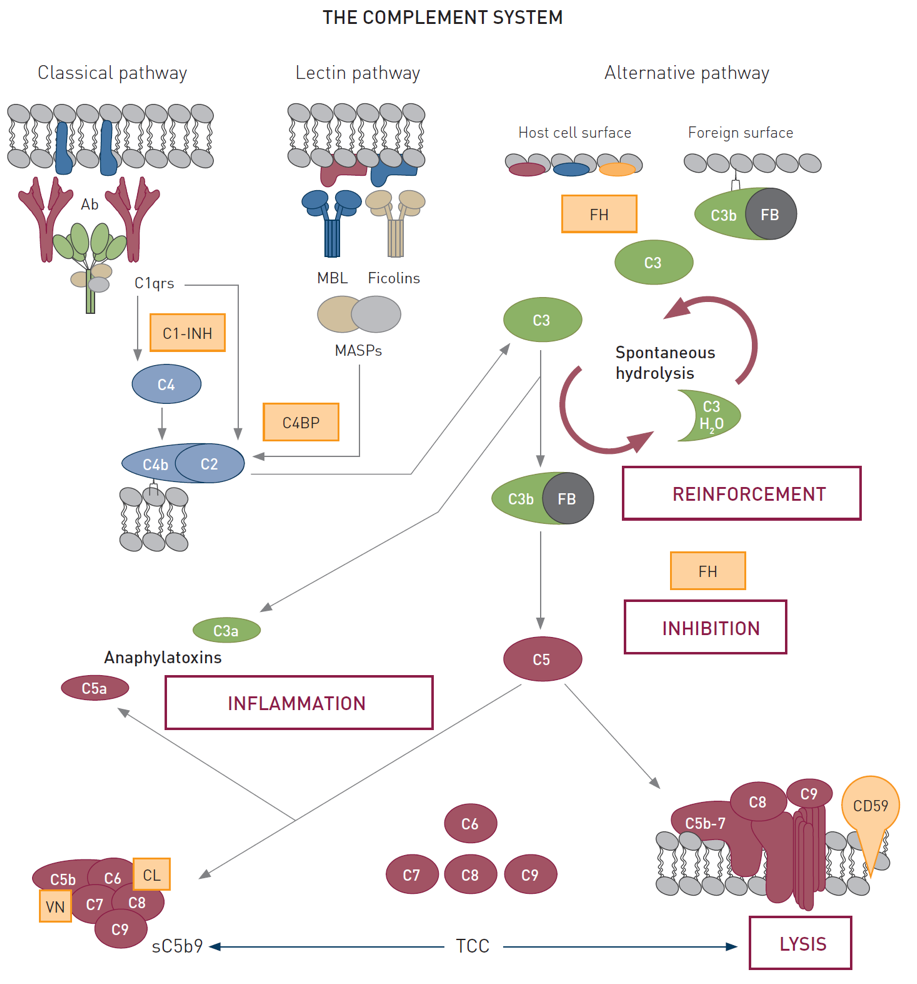 Current treatment guidelines focus on inhibiting deﬁnable pathways (inﬂammation or terminal complement activity) with available targeted therapeutics (antiproliferative agents or terminal complement blockers).
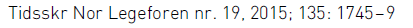 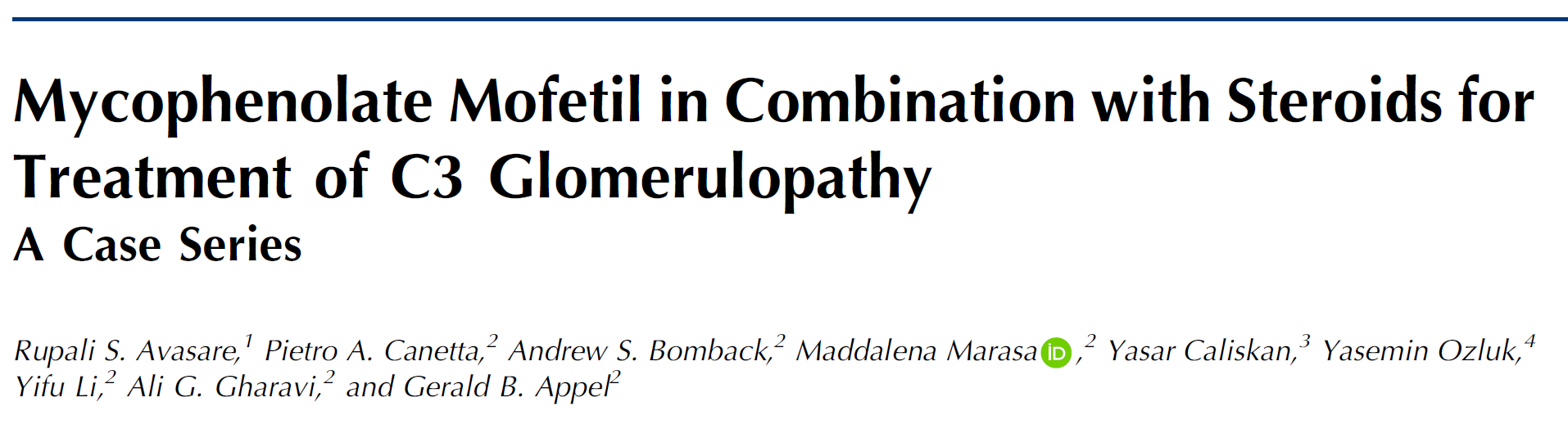 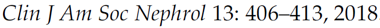 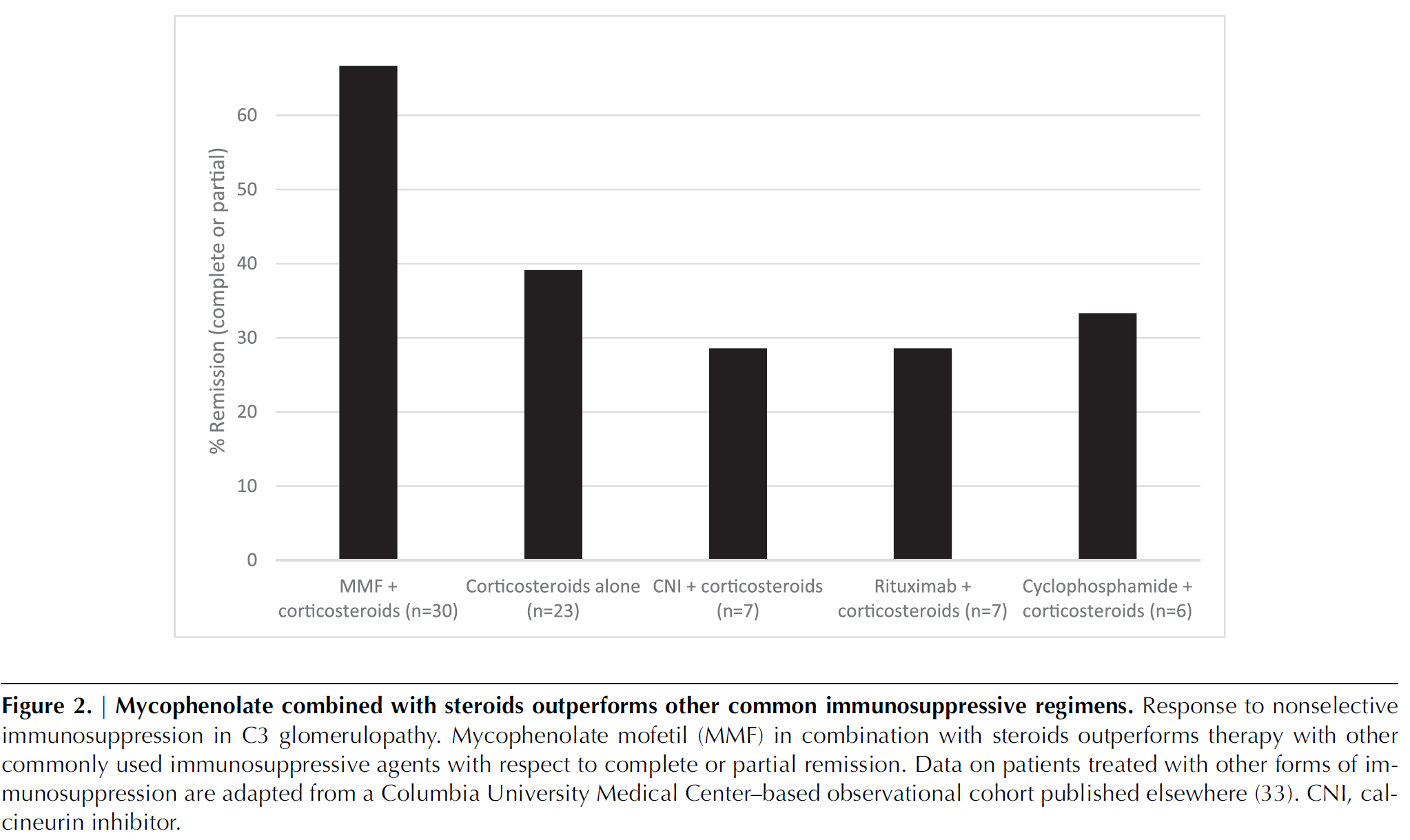 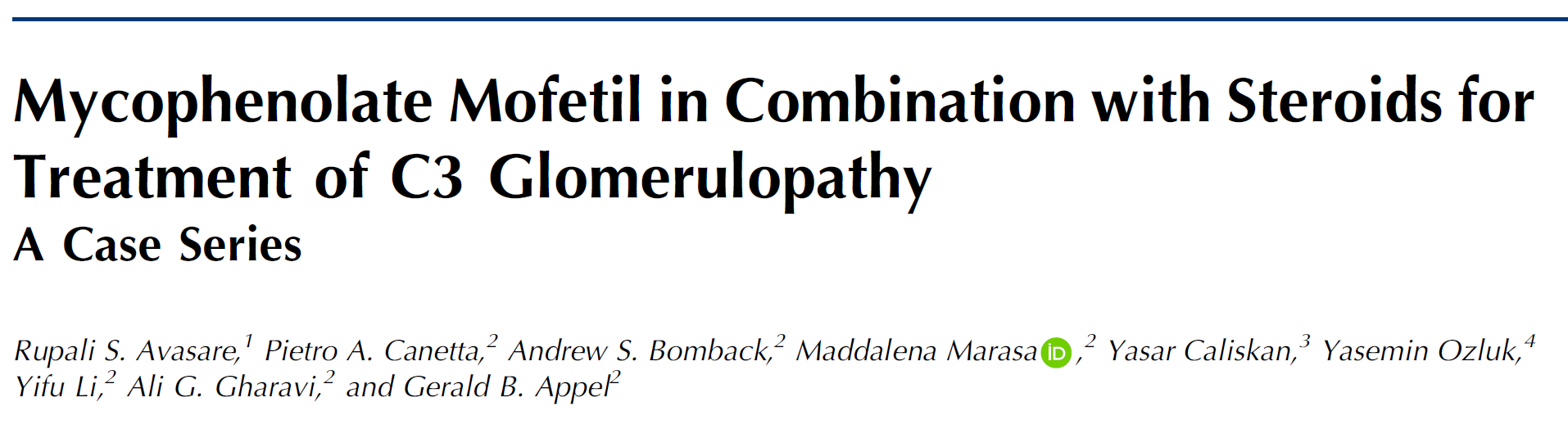 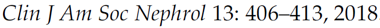 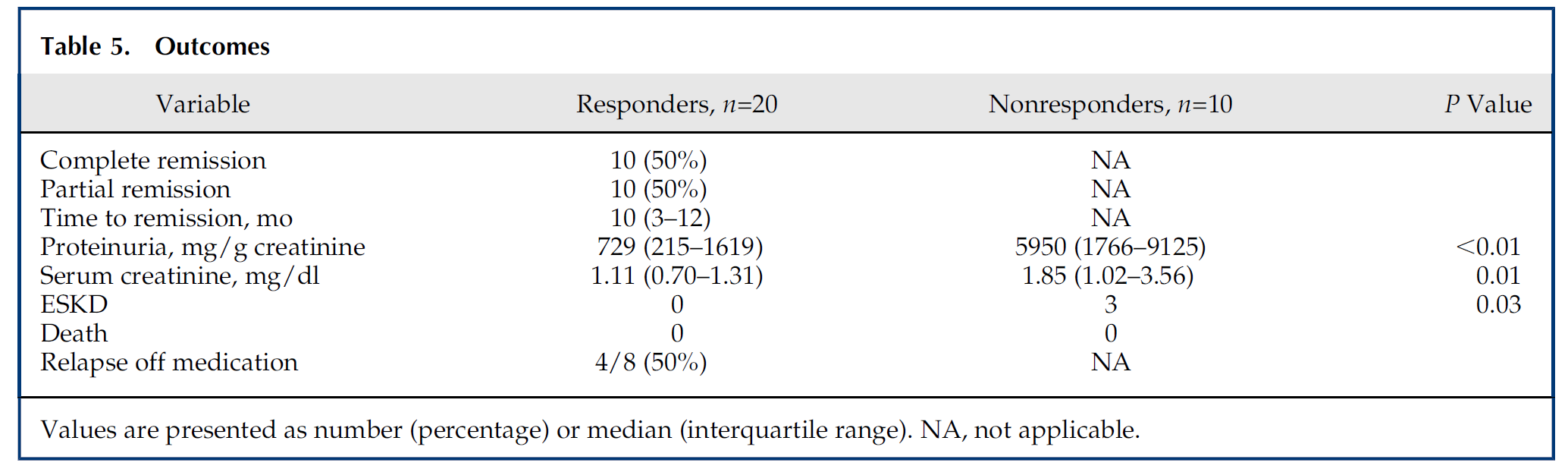 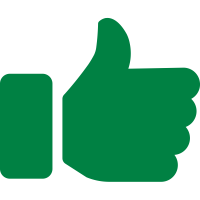 Treatment of active disease with MMF and corticosteroids has shown promise in 2 retrospective case series, but was not found to be effective in a third case series in patients with more severe baseline kidney disease.
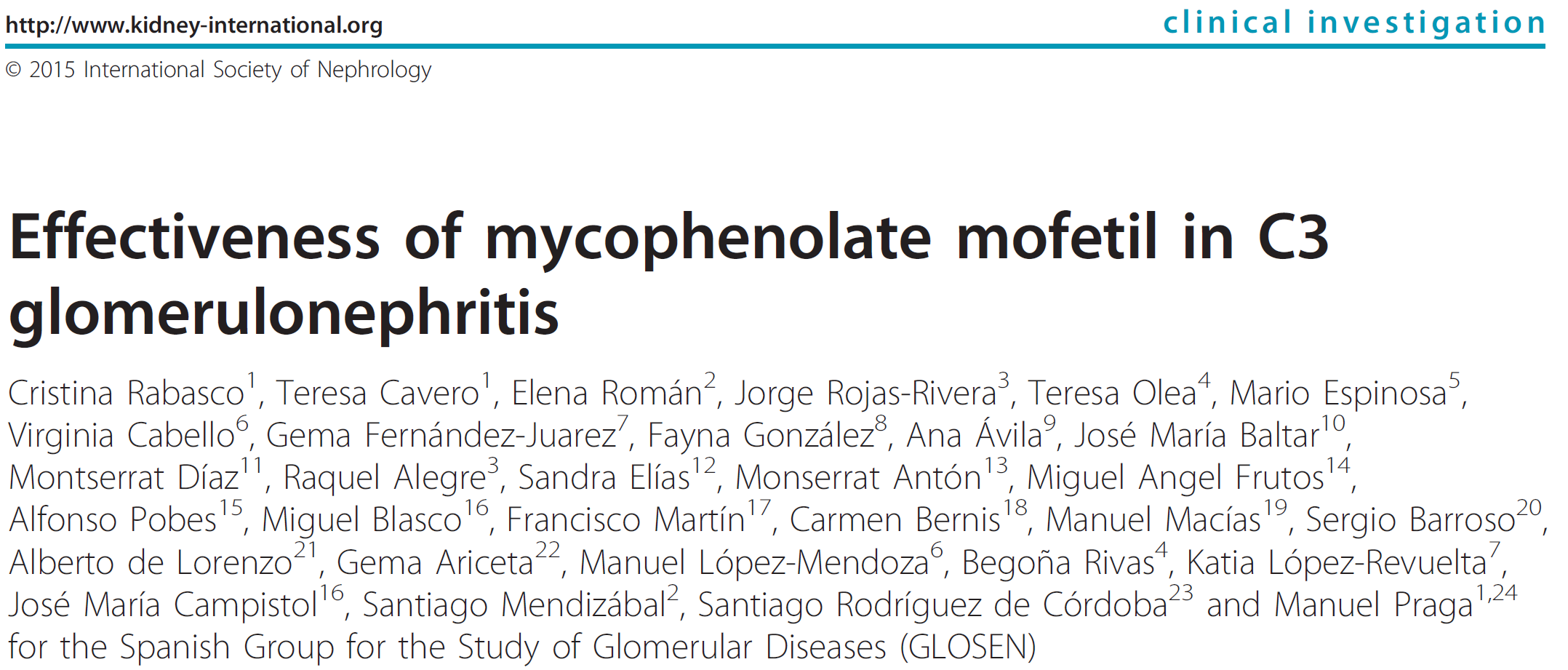 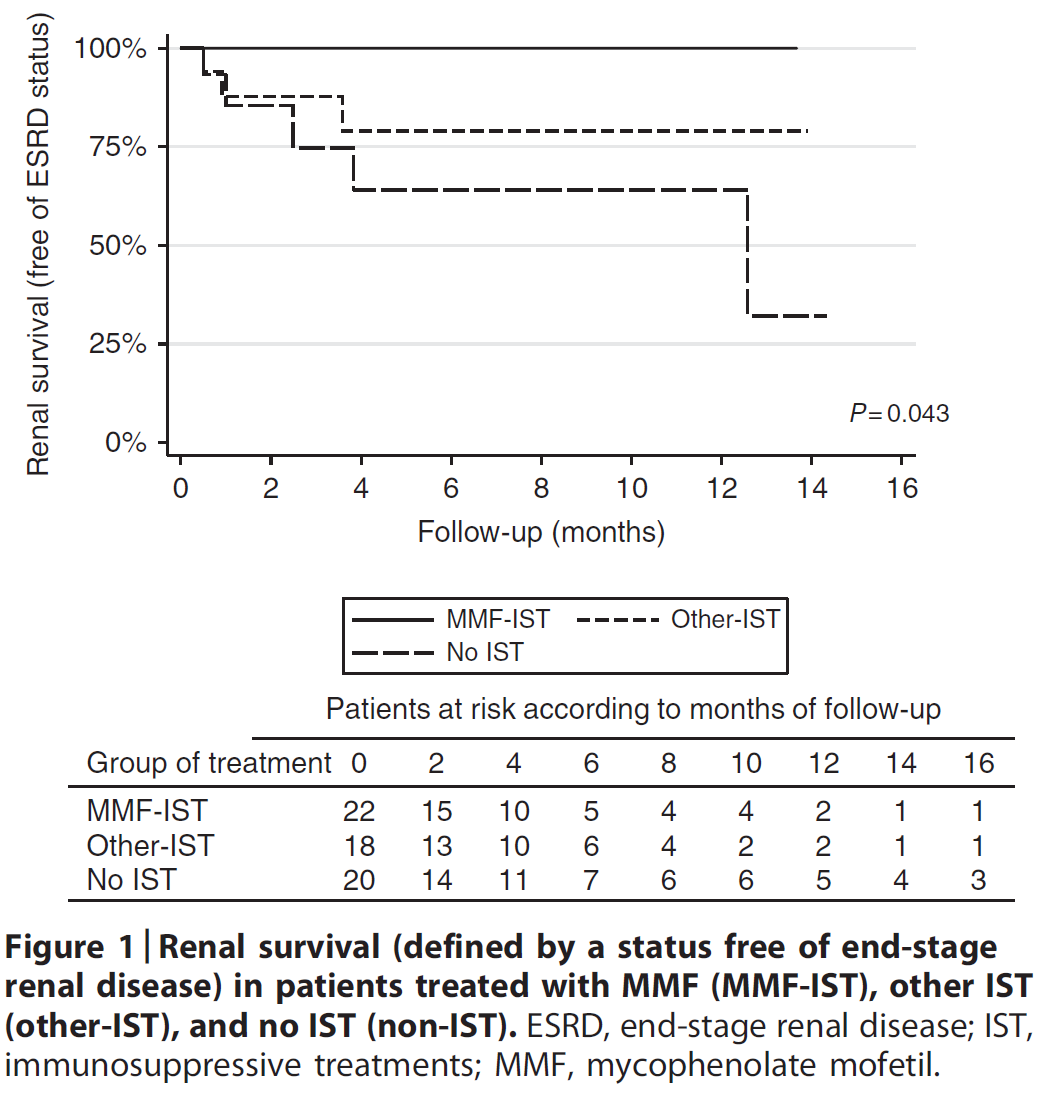 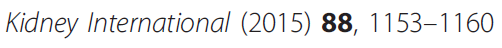 Treatment of active disease with MMF and corticosteroids has shown promise in 2 retrospective case series, but was not found to be effective in a third case series in patients with more severe baseline kidney disease.
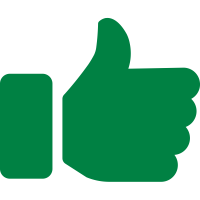 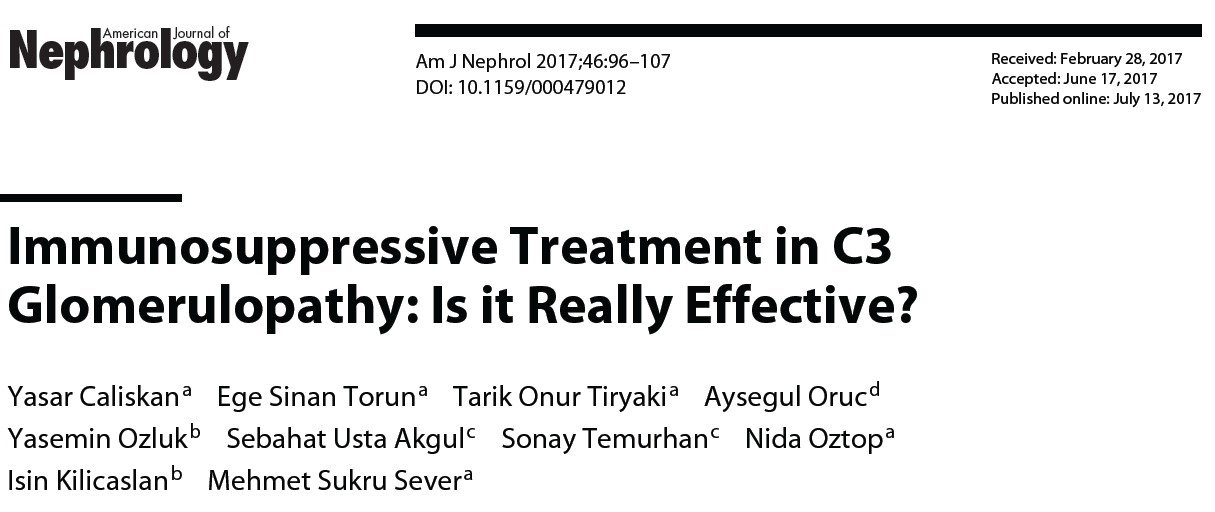 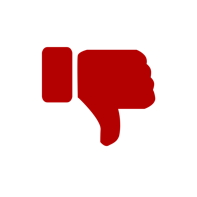 Treatment of active disease with MMF and corticosteroids has shown promise in 2 retrospective case series, but was not found to be effective in a third case series in patients with more severe baseline kidney disease.
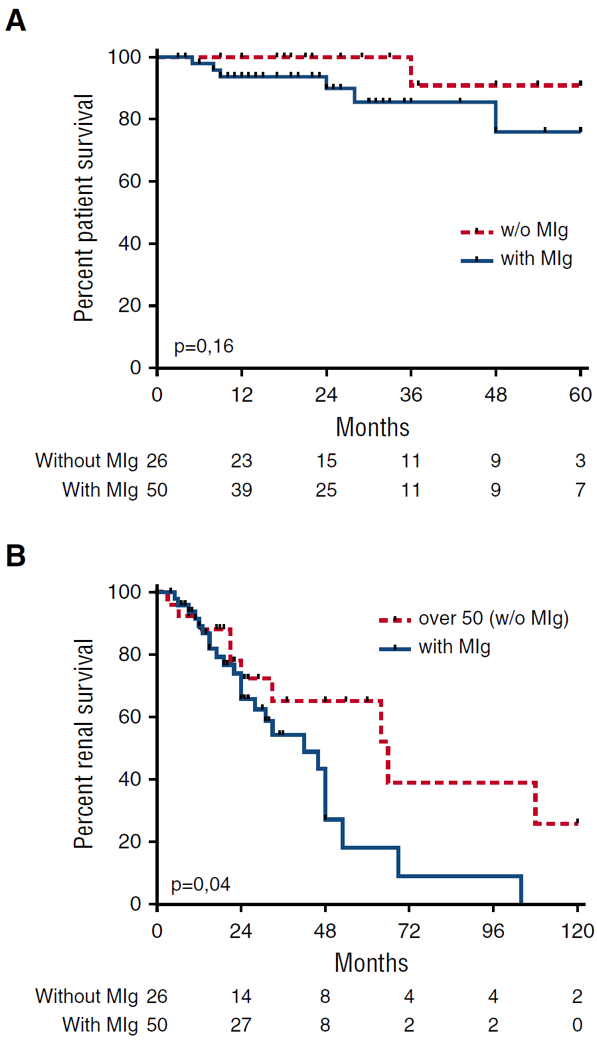 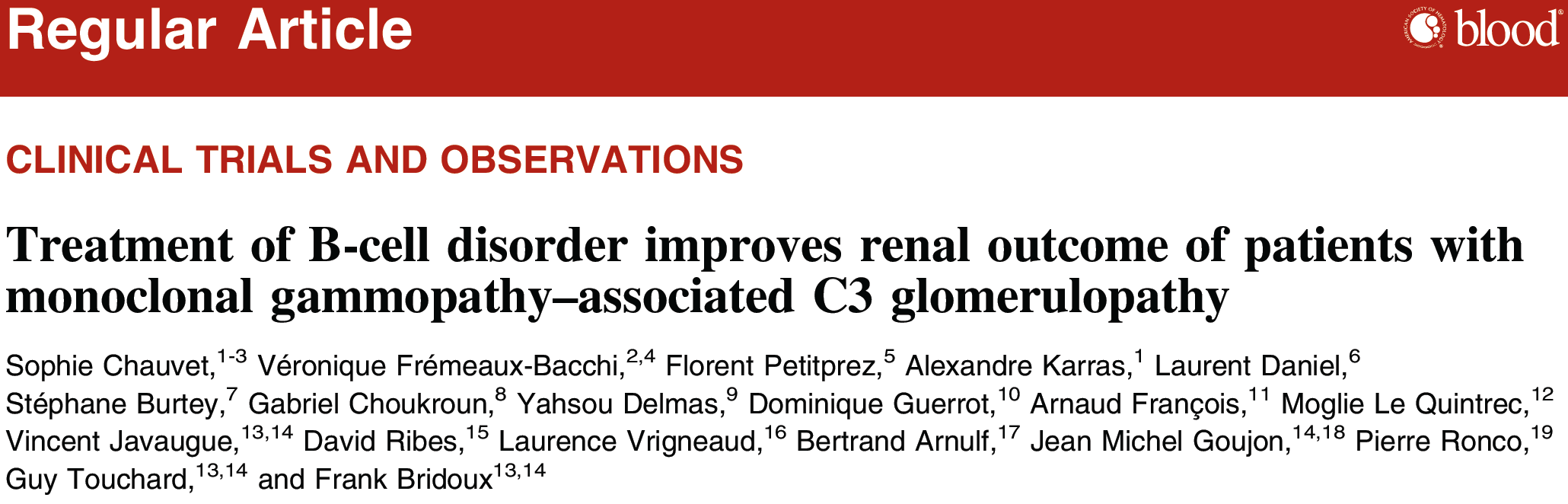 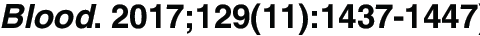 For patients with C3G and monoclonal gammopathy, a recent retrospective case series found superior hematologic and renal response rates, as well as renal survival, for patients treated with clone-directed chemotherapy compared with conservative or immunosuppressive treatment.
Kaplan-Meier patient survival analysis comparing C3G patients with or without 
MIg older than 50 years. (B) Kaplan-Meier renal survival analysis comparing 
patients with MIg-C3G and patients with C3G without MIg older than 50 years
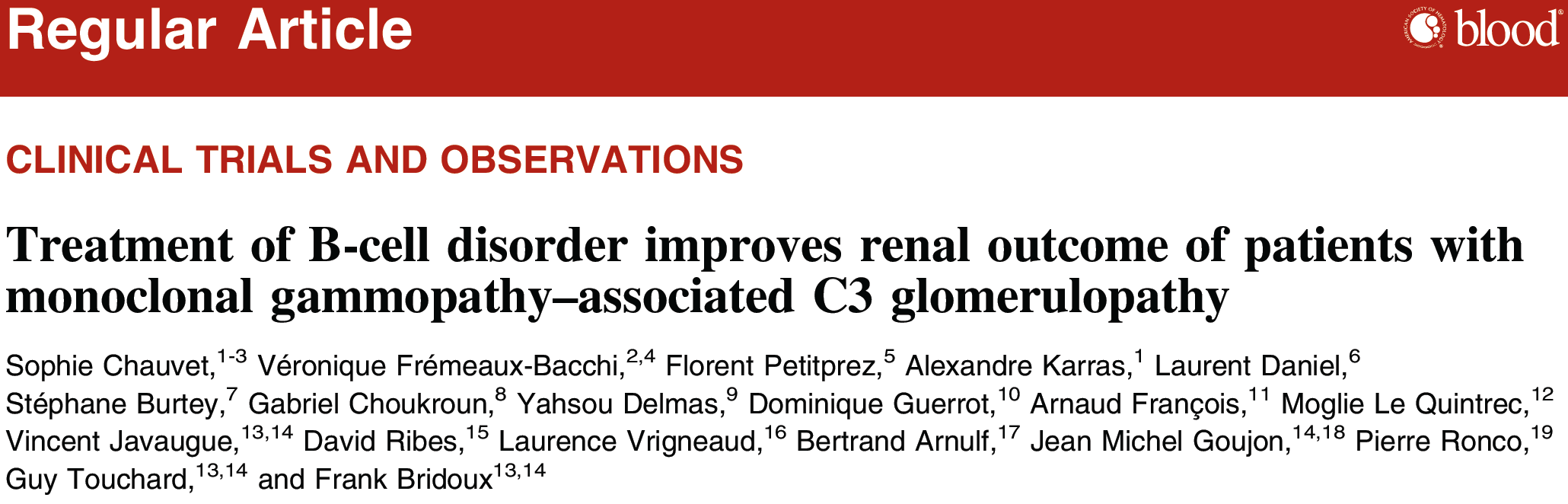 For patients with C3G and monoclonal gammopathy, a recent retrospective case series found superior hematologic and renal response rates, as well as renal survival, for patients treated with clone-directed chemotherapy compared with conservative or immunosuppressive treatment.
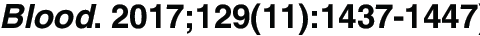 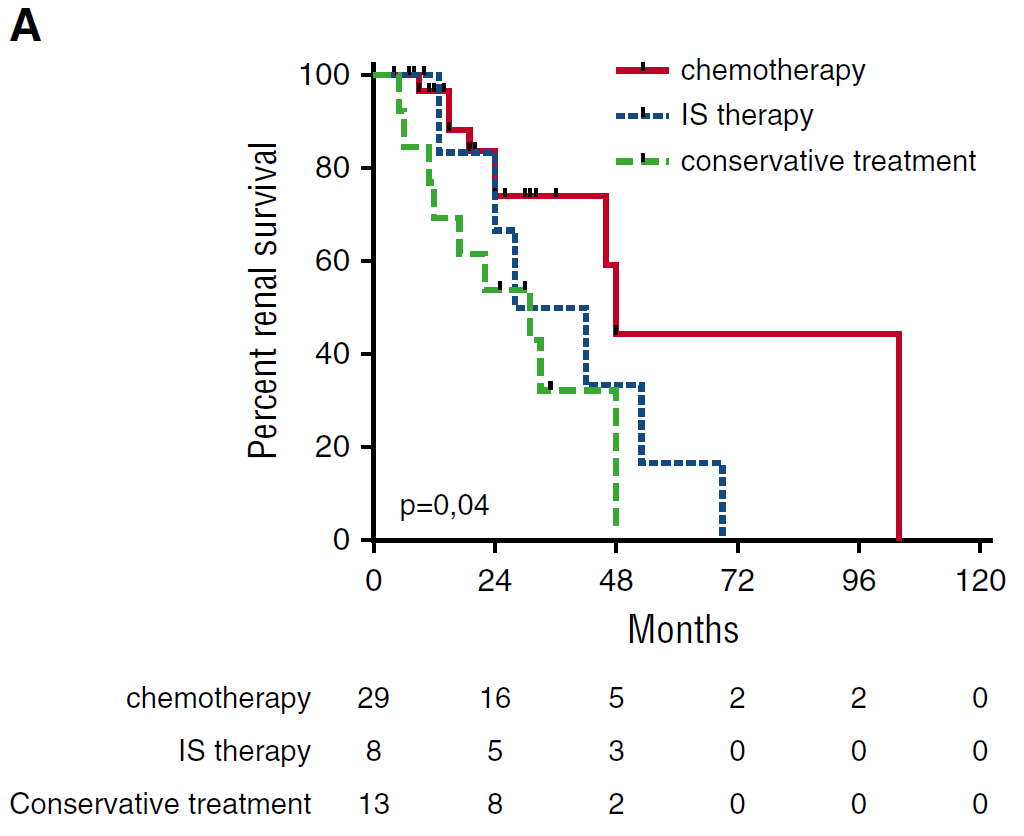 Kaplan-Meier renal survival analysis comparing MIg-C3G patients who received chemotherapy, immunosuppressive therapy, or conservative therapy
Monoclonal Gammopathies of Renal Significance (MGRS)
Pathogenesis
Biomarkers and prediction of prognosis
Treatment
Monoclonal Gammopathies of Renal Significance (MGRS)
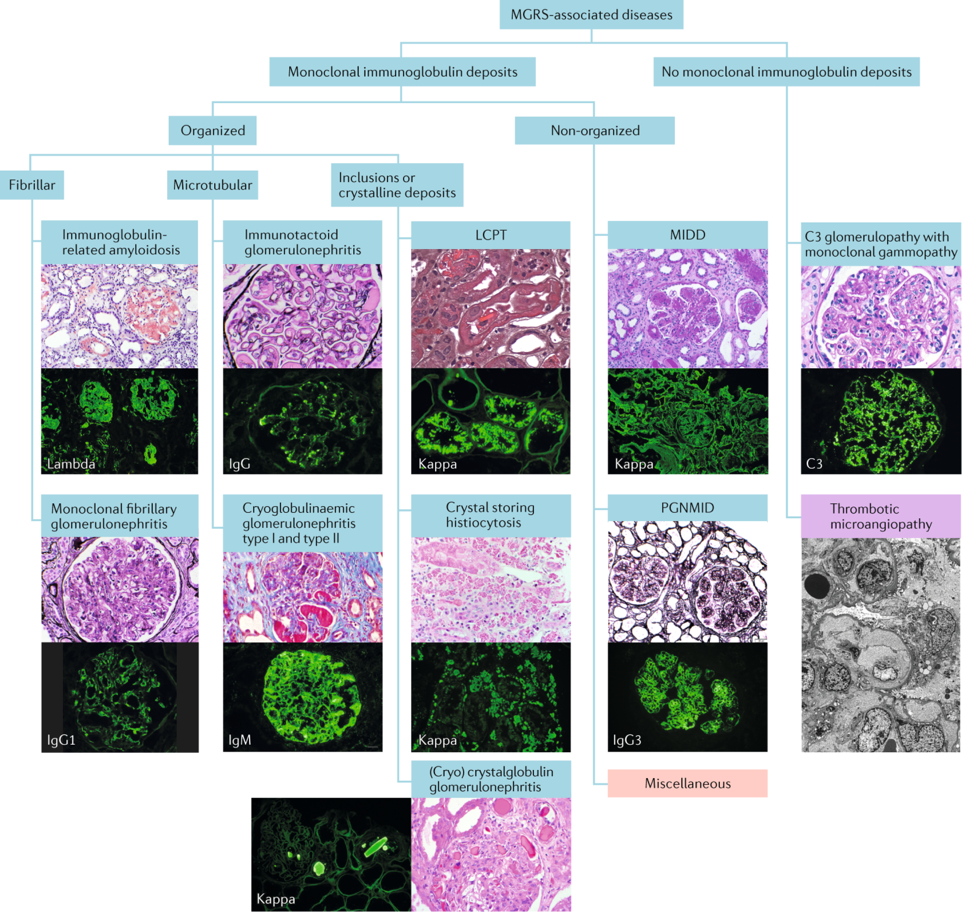 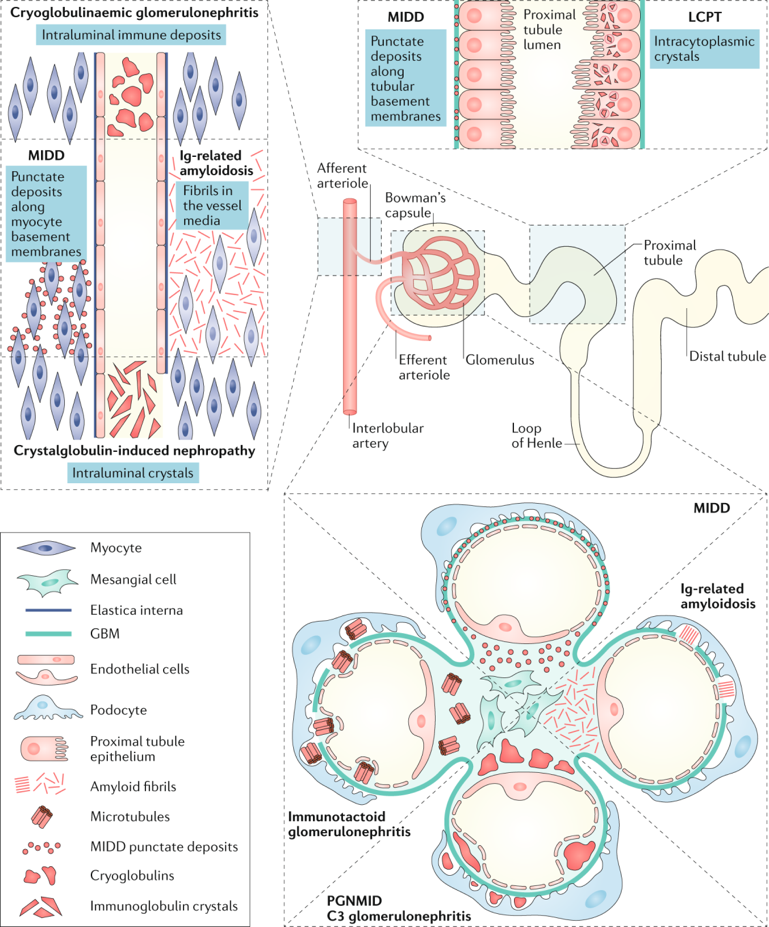 Nat Rev Nephrol. 2019; 15:45-59
MGRS - Pathogenesis
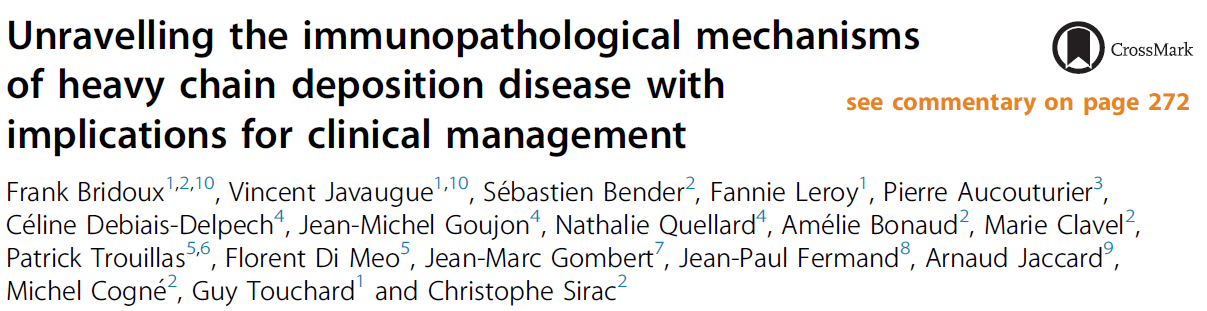 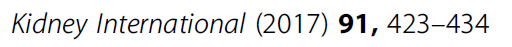 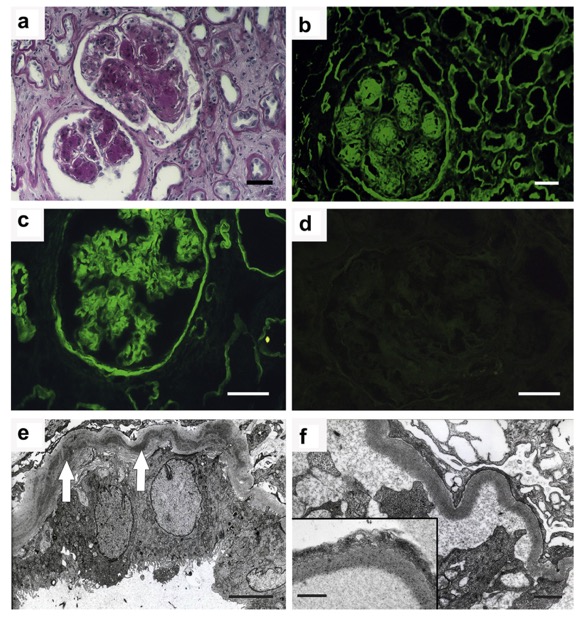 Preclinical and clinical studies have elucidated the pathogenesis of some paraprotein-associated kidney diseases. For example, heavy chain deposition disease is caused by a truncated Ig heavy chain that lacks the ﬁrst constant domain (CH1 deletion).
Speciﬁc physiochemical properties of the truncated heavy chain may explain its tropism for the kidney.
MGRS - Pathogenesis
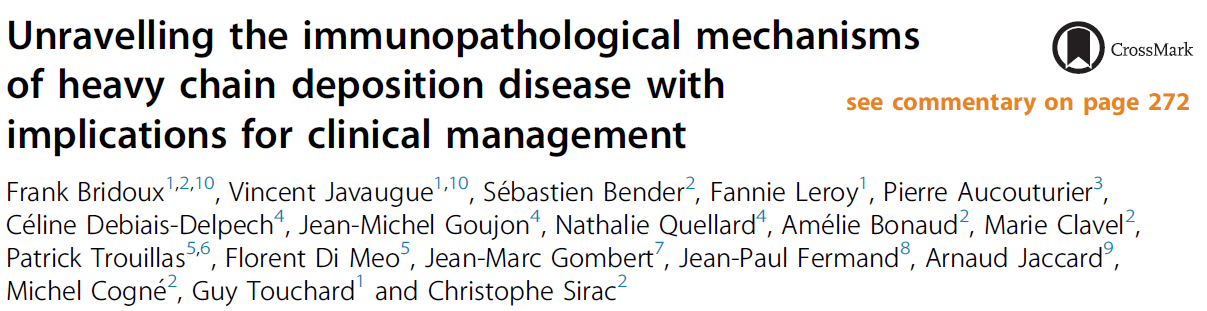 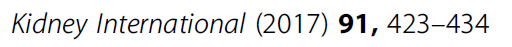 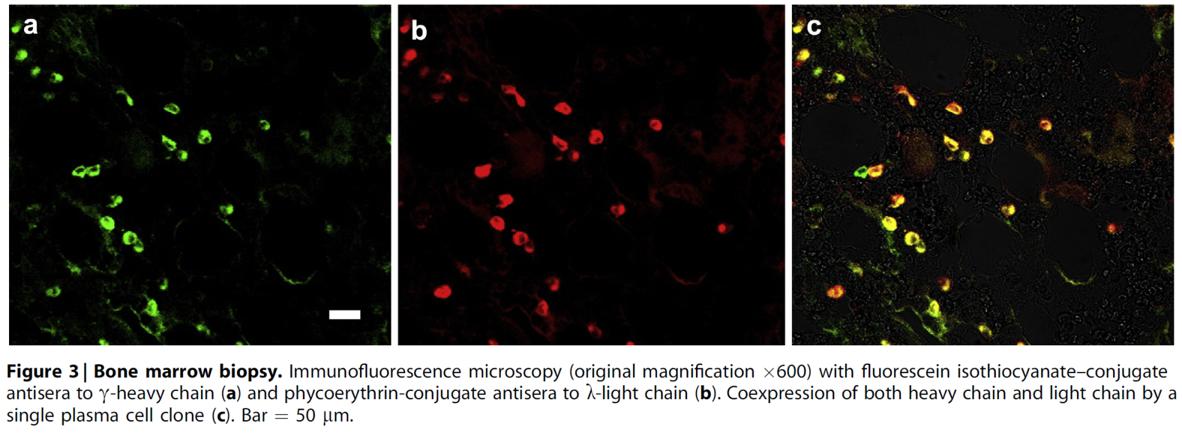 Most patients with heavy chain deposition disease have an underlying plasma cell clone that does not meet criteria for multiple myeloma (i.e., a MGRS), and evidence of the truncated heavy chain can be found in the serum and bone marrow.
MGRS - Pathogenesis
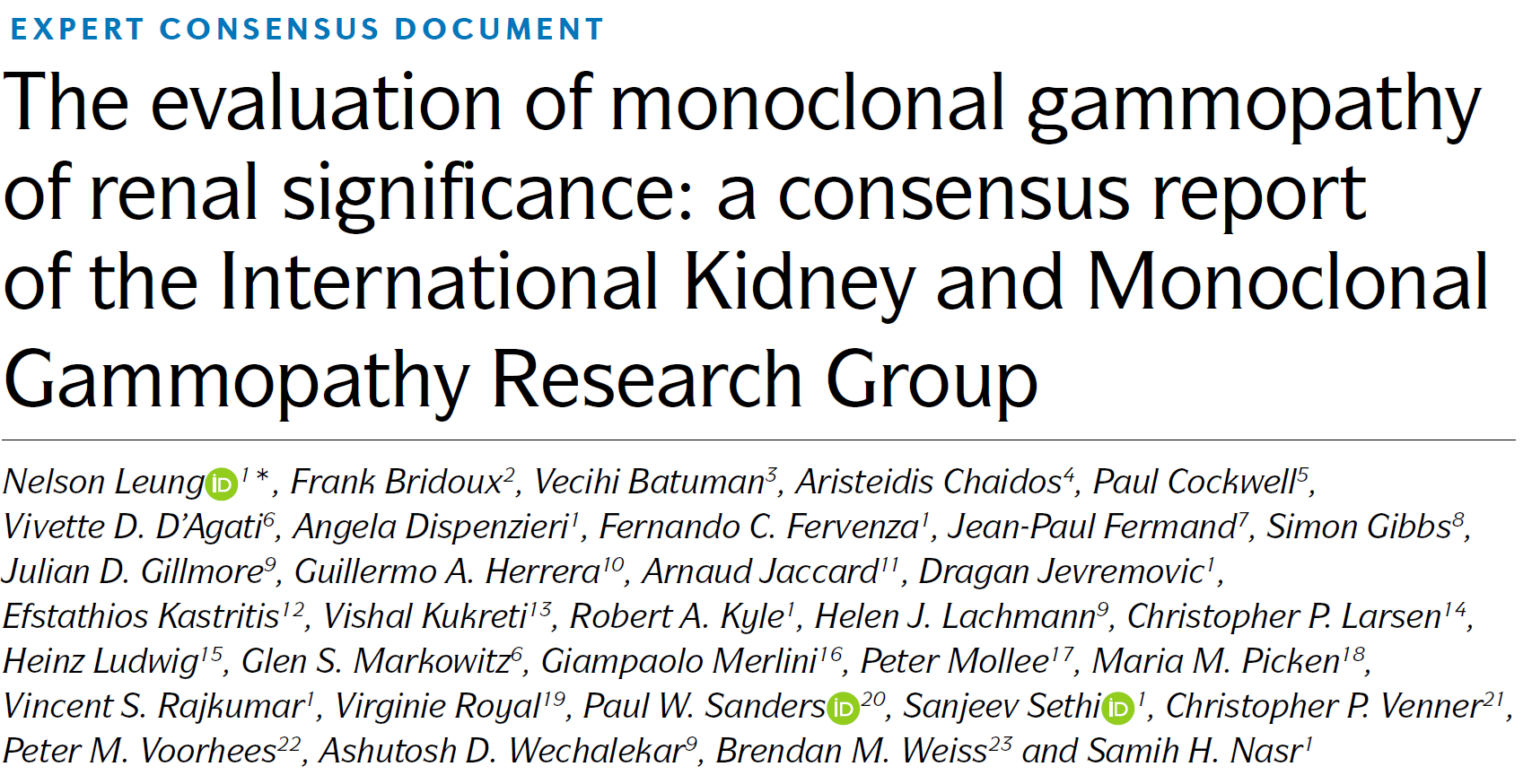 Nat Rev Nephrol. 2019; 15:45-59
MGRS - Pathogenesis
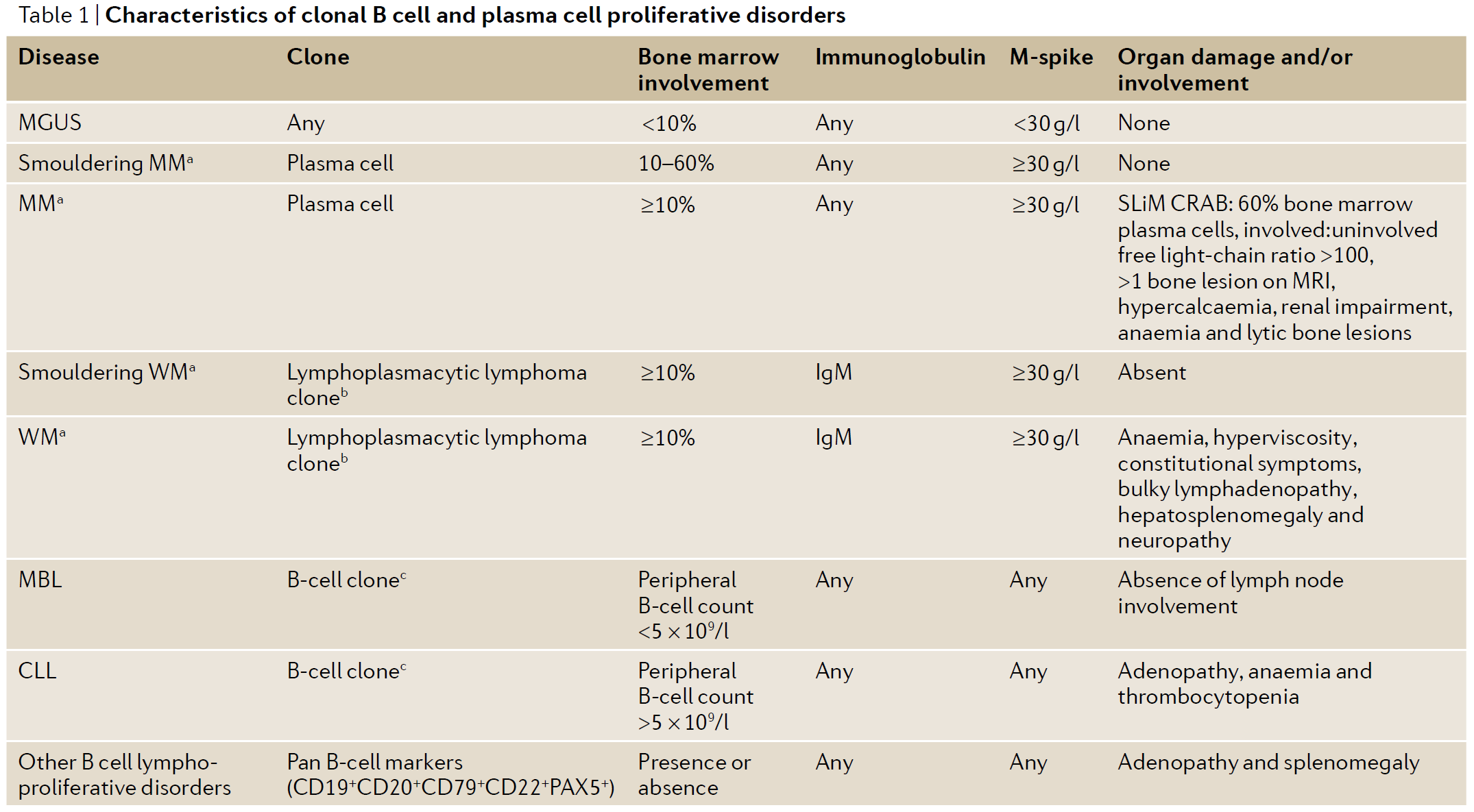 Nat Rev Nephrol. 2019; 15:45-59
[Speaker Notes: In MGRS, pathogenic Igs are from plasma cell or B-cell clones. Targeting these clones may improve outcomes, but the clones are often undetectable.]
MGRS - Pathogenesis
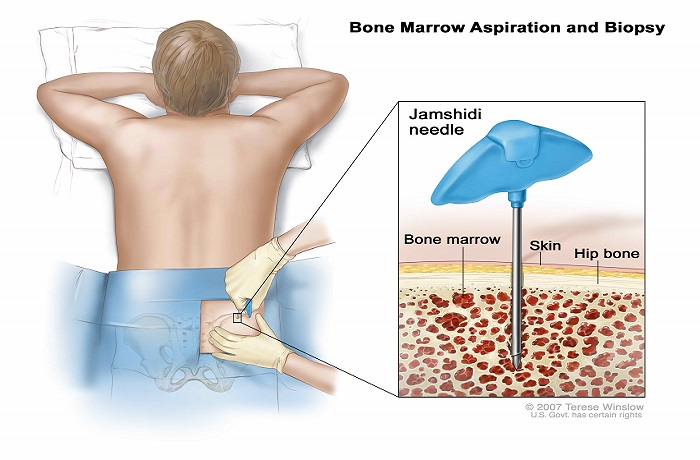 The International Kidney and Monoclonal Gammopathy Research Group recommends that all patients with paraprotein-associated kidney disease undergo hematology evaluation, including a bone marrow biopsy, but the utility of the bone marrow is not clear in patients without a detectable circulating paraprotein.
https://www.cancer.gov/publications/dictionaries/cancer-terms/def/bone-marrow-aspiration-and-biopsy
MGRS – Biomarkers and Predictions of Prognosis
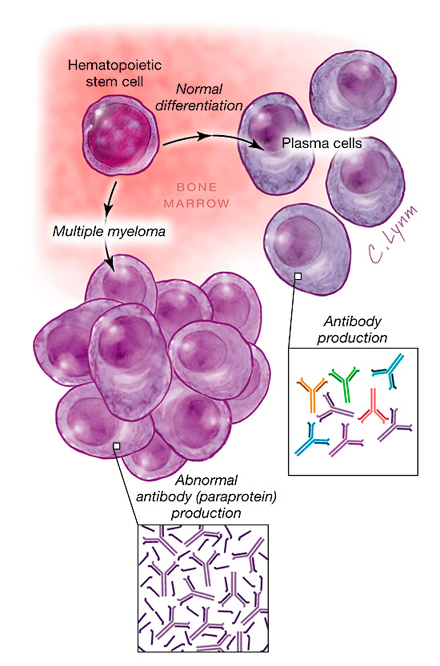 In multiple myeloma and light chain amyloidosis, achieving hematologic response (improvement in levels of circulating paraprotein) is associated with improved overall and renal survival.
Moreover, stabilization or improvement in kidney function and proteinuria may be linked with long-term renal survival.
There are emerging data regarding the importance of hematologic response in MGRS, but it is not clear how to monitor patients without a detectable circulating paraprotein beyond glomerular ﬁltration rate (GFR) and proteinuria.
https://edhub.ama-assn.org/jn-learning/audio-player/16682215
MGRS - Treatment
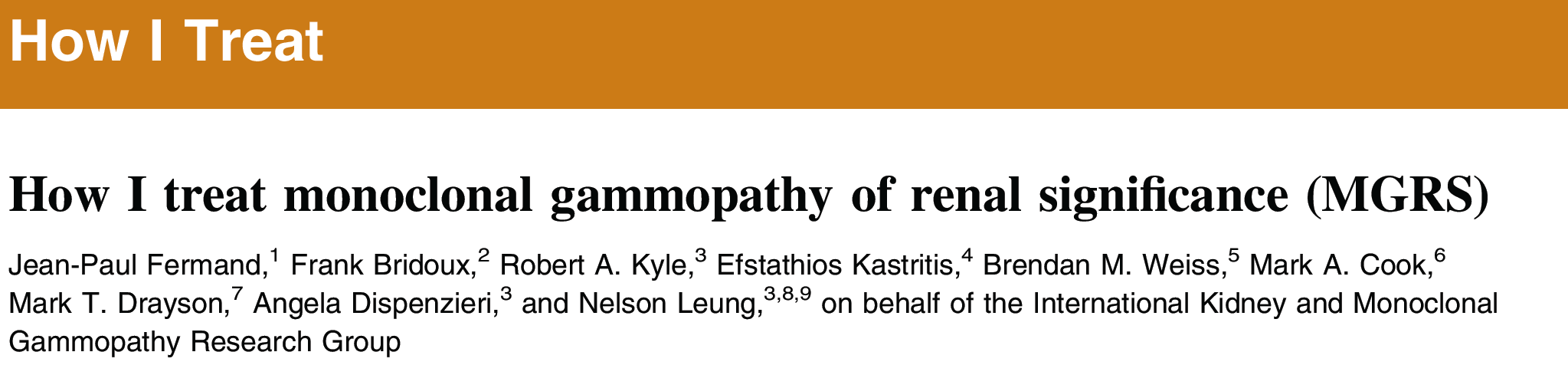 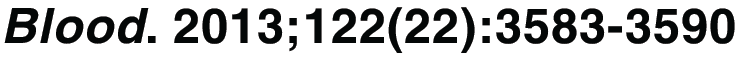 The International Kidney and Monoclonal Gammopathy Research Group published 
	an approach to managing MGRS based on expert opinion. 
Risk stratiﬁcation was based on kidney dysfunction and proteinuria, and treatment 
	strategies utilized a clone-directed approach similar to that employed for multiple 
	myeloma and lymphomas (i.e., chemotherapeutic regimens, autologous stem cell 
	transplant)
[Speaker Notes: The International Kidney and Monoclonal Gammopathy Research Group published an approach to managing MGRS based on expert opinion.  Risk stratiﬁcation was based on kidney dysfunction and proteinuria, and treatment strategies utilized a clone-directed approach similar to that employed for multiple myeloma and lymphomas (i.e., chemotherapeutic regimens, autologous stem cell transplant)]
Hepatitis C-associated glomerulonephritis
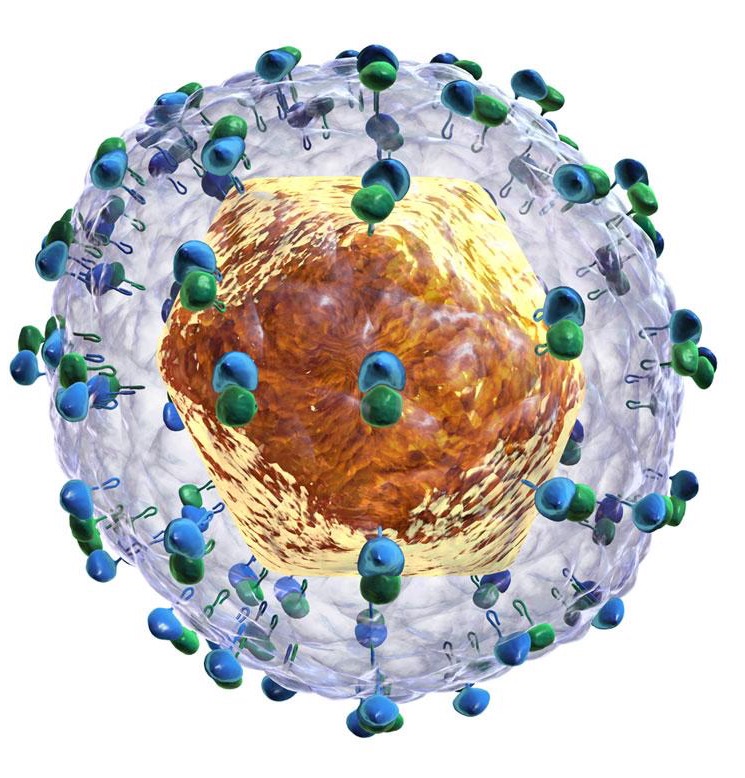 The KDIGO Clinical Practice Guideline on the Prevention, Diagnosis, Evaluation and Treatment of Hepatitis C in CKD summarizes an approach to the treatment of these patients.
This approach will require validation. 
The development or persistence of cryoglobulinemic vasculitis (with or without kidney involvement) after achieving sustained virologic response has been described.
Whether this presentation reﬂects continued B-cell production of pathogenic immune complexes requires further study.
[Speaker Notes: See: Kidney Int. 2018; 94: 663-673]
Hepatitis C-associated glomerulonephritis
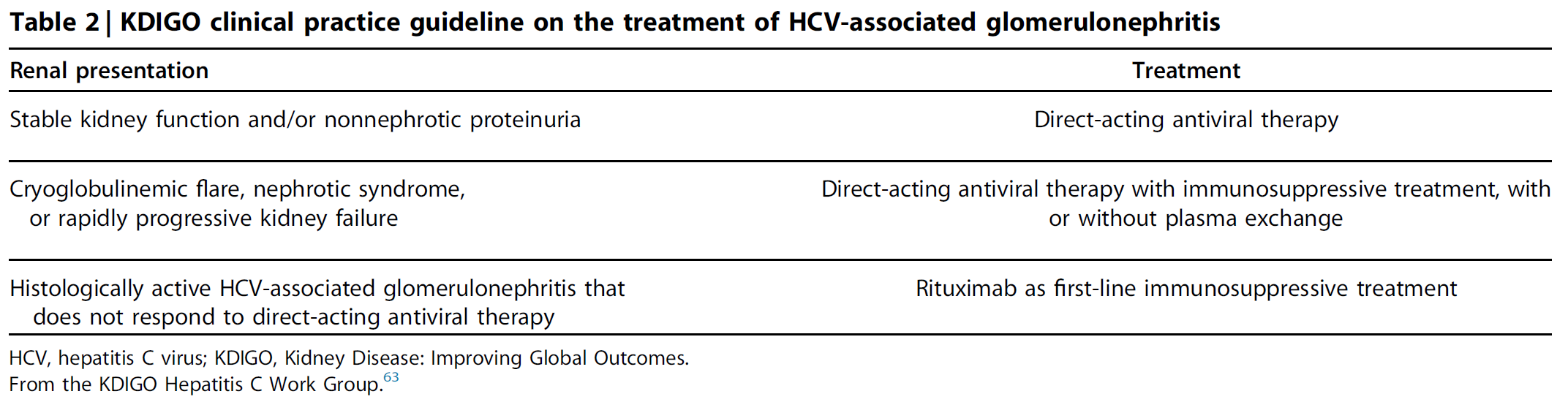 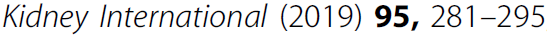 The KDIGO Clinical Practice Guideline on the Prevention, Diagnosis, Evaluation and 
Treatment of Hepatitis C in CKD summarizes an approach to the treatment of these 
patients. This approach will require validation.
Fibrillary GN
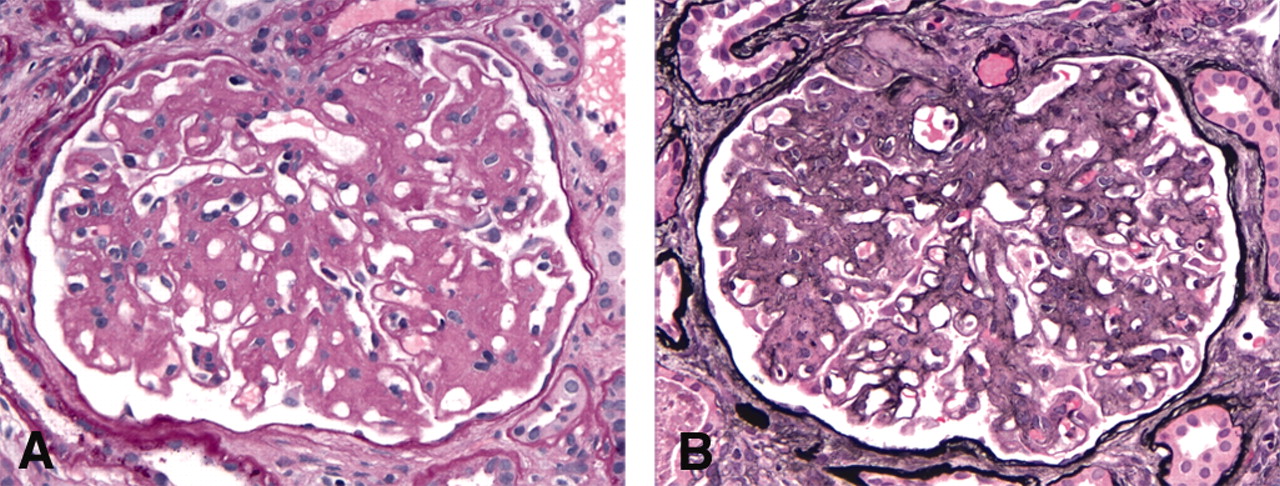 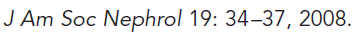 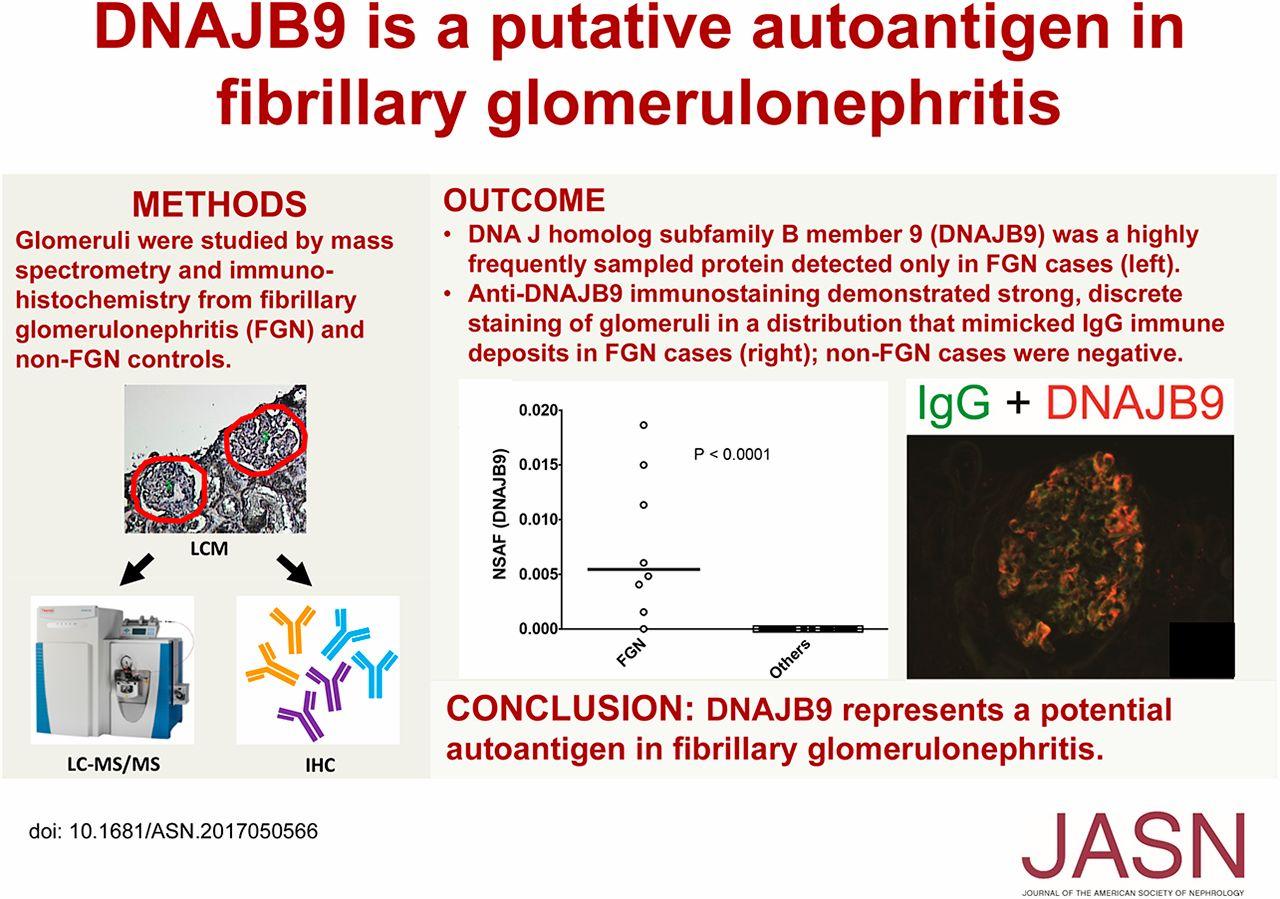 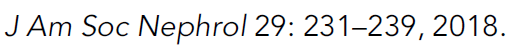 [Speaker Notes: Immunohistochemical staining on kidney biopsy for the DNA J homolog subfamily B member 9 protein was identiﬁed as a sensitive and speciﬁc marker in ﬁbrillary GN.  The role of DNA J homolog subfamily B member 9 in disease pathogenesis is unknown.  The data on treating ﬁbrillary GN consist of small studies using a variety of therapies, none of which have been conclusive.]
FUTURE STUDIES
Future studies
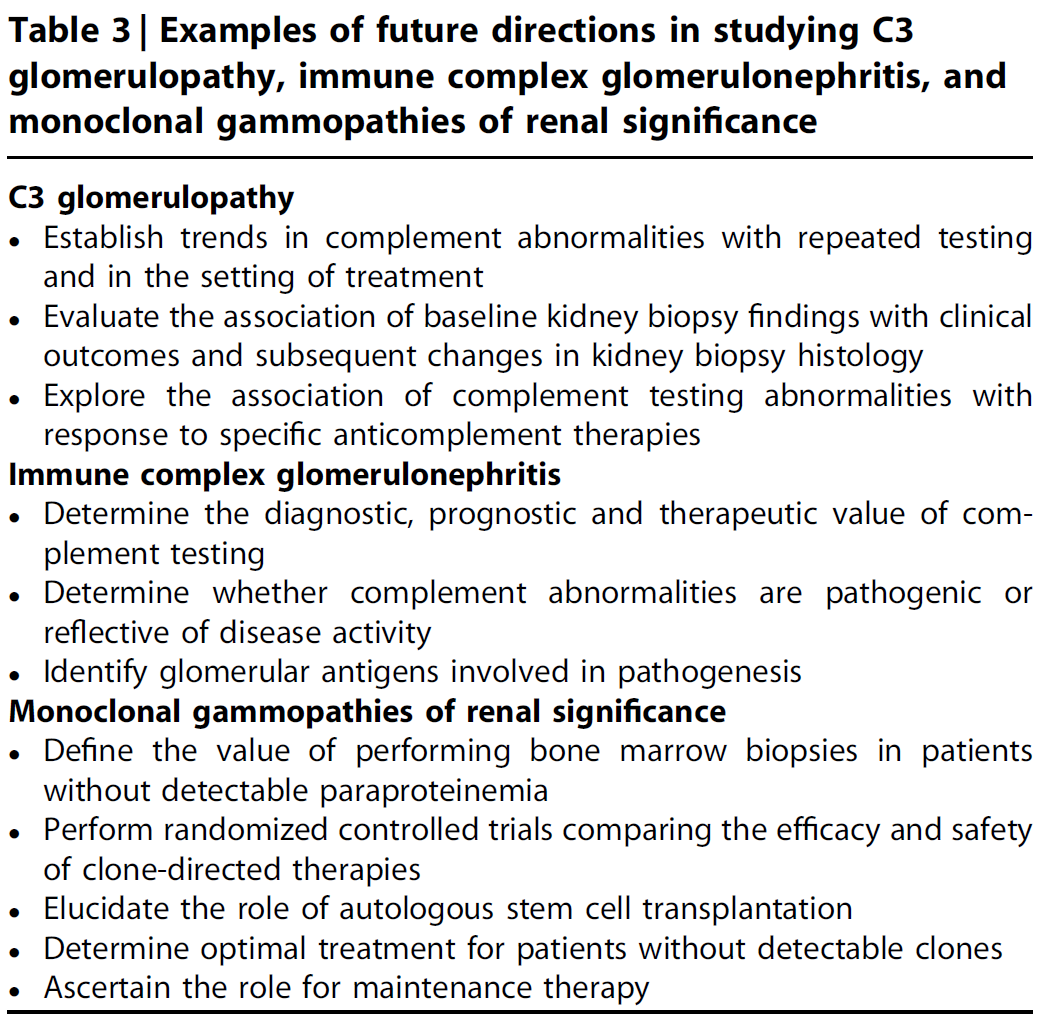 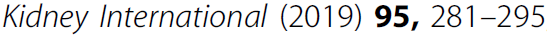 [Speaker Notes: Investigations considered critical to the development of management protocols for C3G, immune complex GN, and monoclonal gammopathies of renal signiﬁcance]
CLINICAL VIGNETTE
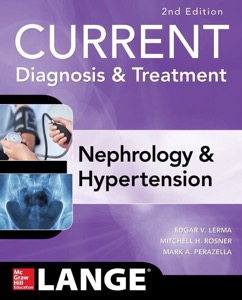 CASE
A 62-year-old man is noted to have fatigue and impaired kidney function. eGFR 46 ml/min/1.73 m2.  He has not traveled recently.  He has nephrotic range proteinuria.  He has no fever and his BP is 148/86.  He has no jaundice and is breathing comfortably.  The cardiac examination is normal.  The ANA and ANCA titers are negative.  A kidney biopsy reveals type 1 MPGN. 

The most likely cause is:
A.  Sarcoidosis
B.  Monoclonal gammopathy
C.  Malaria
D.  Hepatitis B
E.  Endocarditis
The answer is B. 

This older man has no pulmonary or  hepatic complaints, making sarcoidosis and  hepatitis unlikely.  The absence of travel makes malaria an unlikely diagnosis.  He has no fever or murmur which would exclude endocarditis.  The presence of MPGN with nephrotic range proteinuria is most consistent with the presence of a monoclonal gammopathy.
KDIGO THANKS THE FOLLOWING PARTNERS FOR THEIR SUPPORT OF THIS SPEAKER’S GUIDE
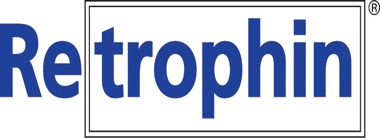 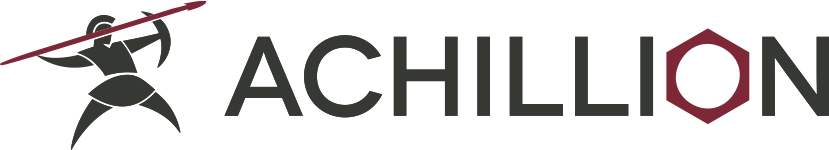 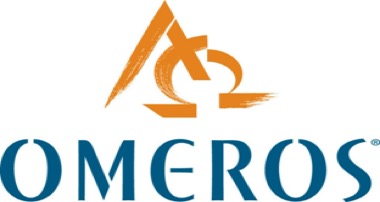 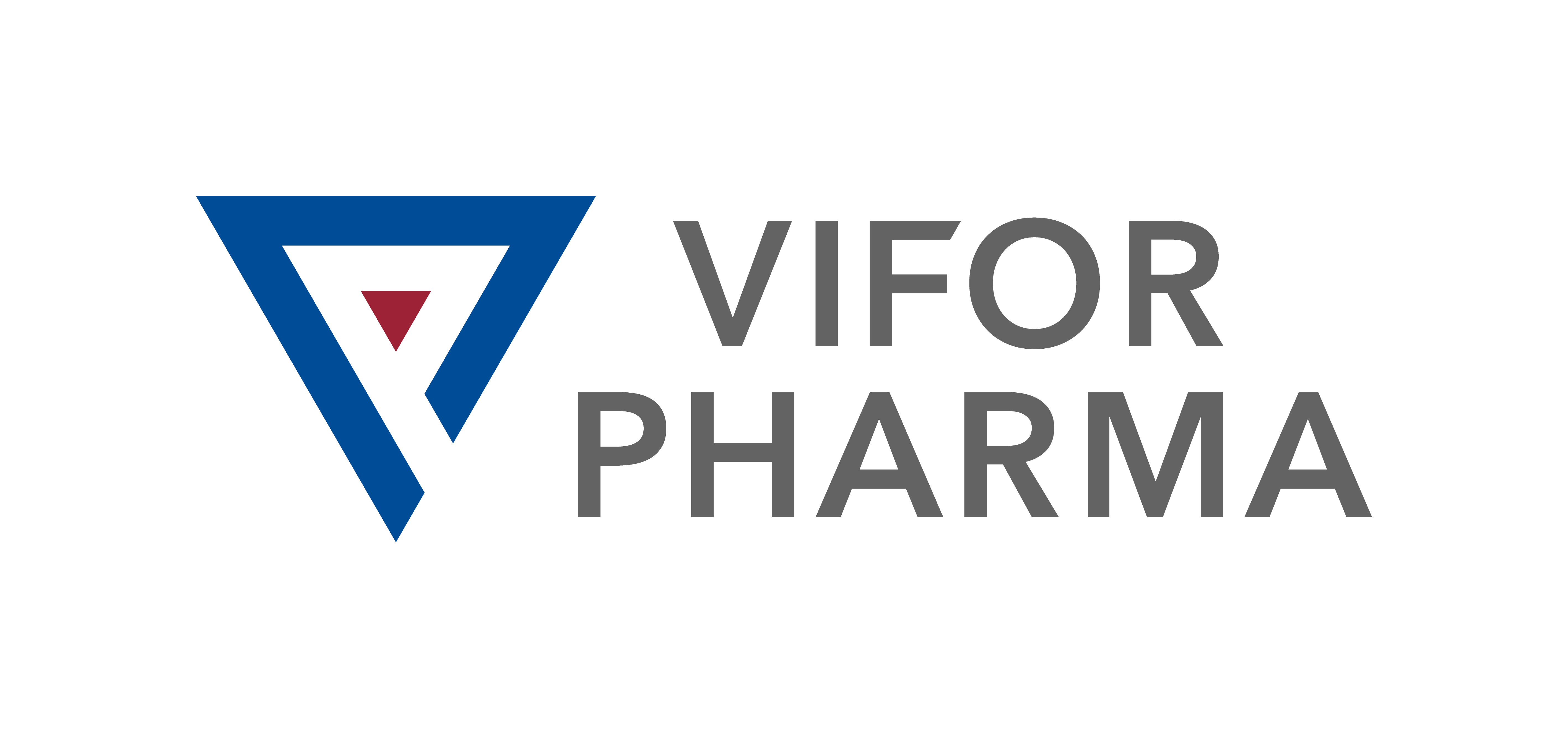 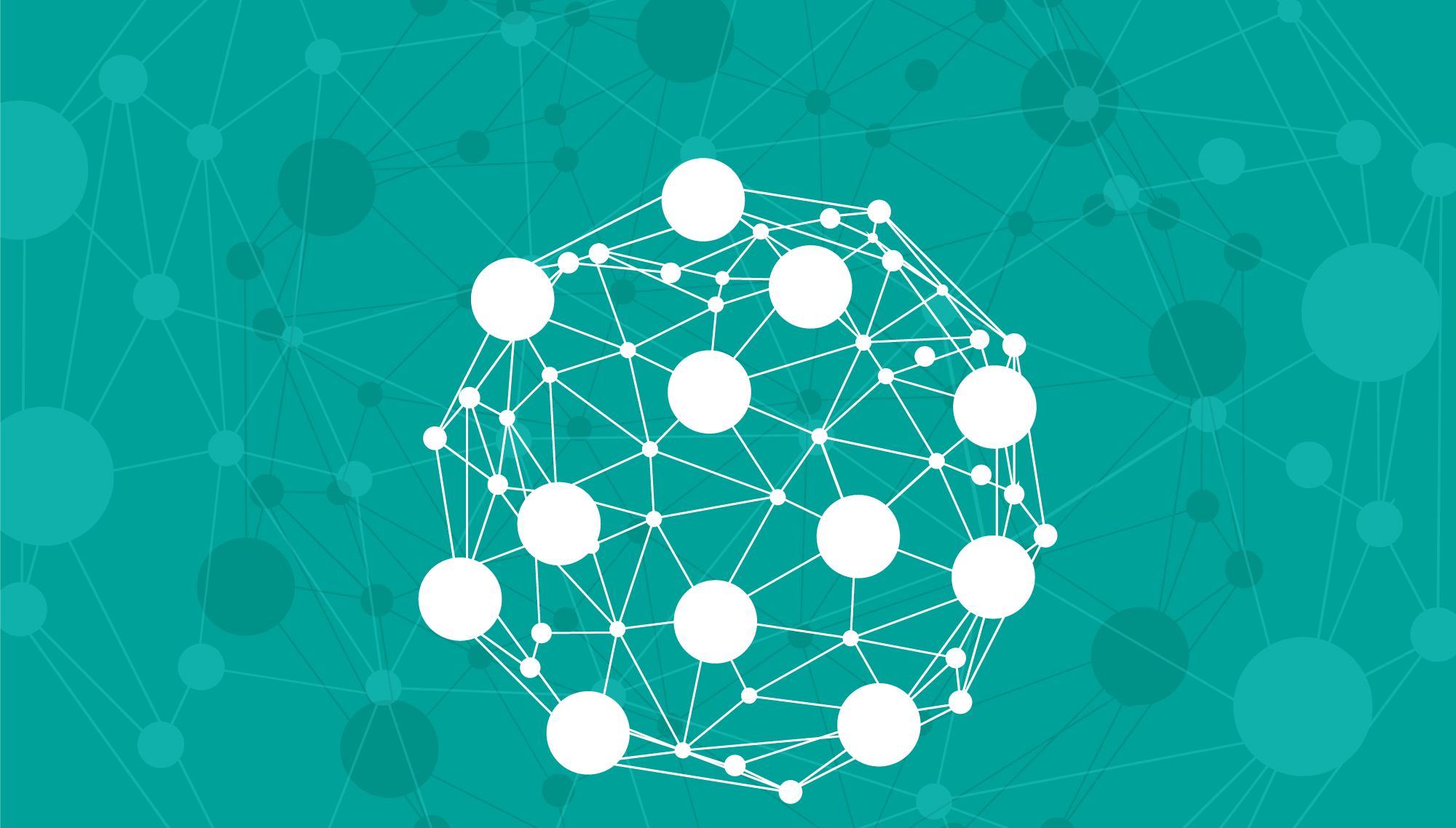 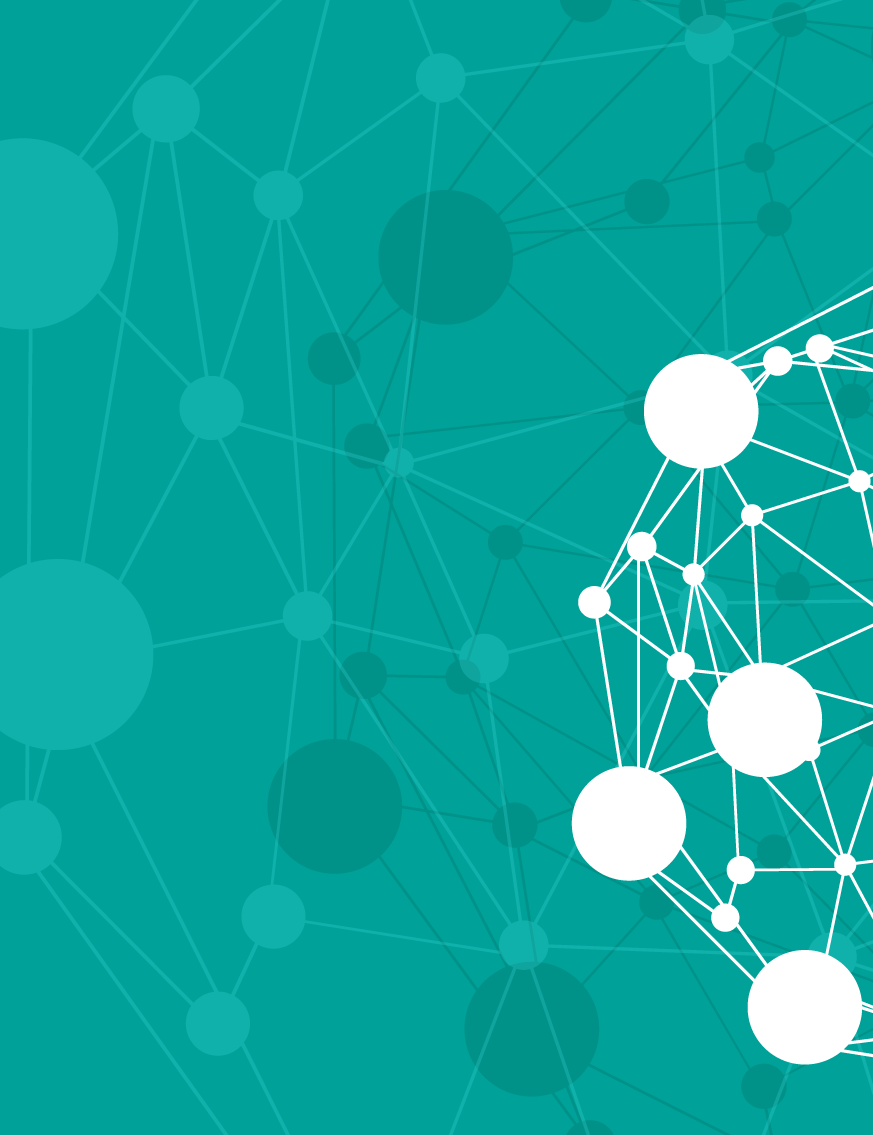 FOLLOW KDIGO
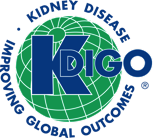 www.kdigo.org
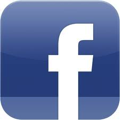 /goKDIGO
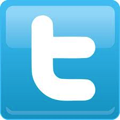 @goKDIGO
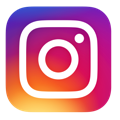 @goKDIGO